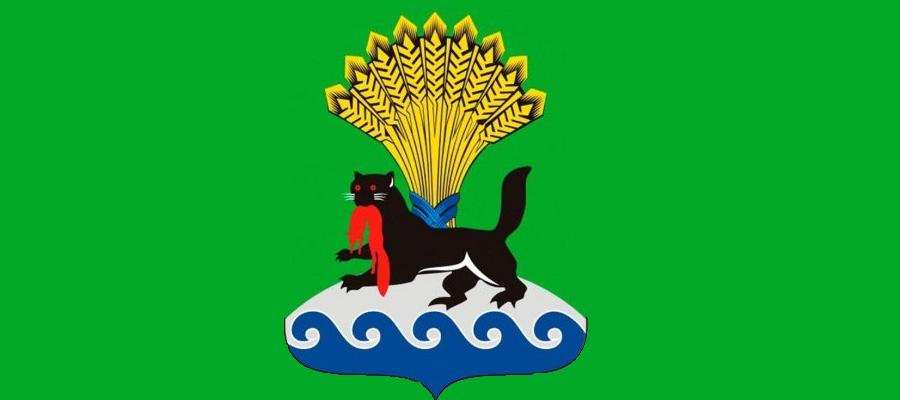 Проект бюджета Иркутского районного муниципального образования на 2019 – 2021 годы
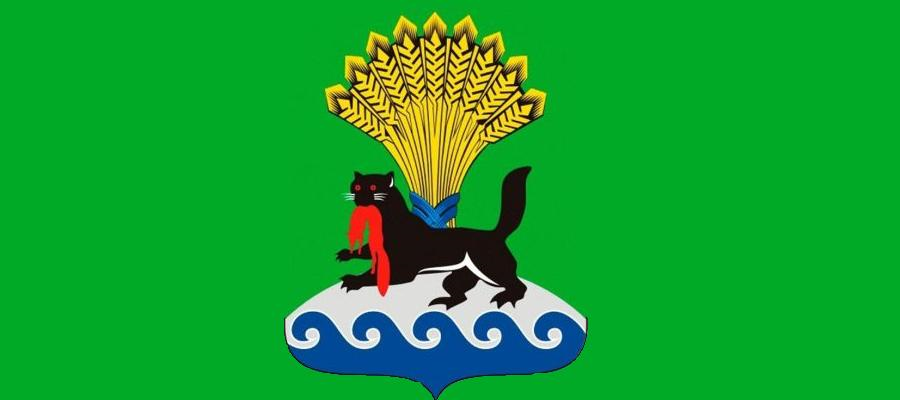 Уважаемые жители                                            Иркутского районного муниципального образования!
В целях обеспечения прозрачности и открытости бюджета и бюджетного процесса представляем Вашему вниманию информационный ресурс «Бюджет для граждан», который познакомит Вас с основными характеристиками бюджета Иркутского районного муниципального образования на 2019 год и плановый период 2020 и 2021 годов.
Как Вы уже знаете, «Бюджет для граждан» - это аналитический материал, доступный для широкого круга пользователей, в который включены сведения основанные на официальной информации об основных показателях социально-экономического развития, задачах и приоритетных направлениях бюджетной политики, источниках доходов бюджета и планируемых расходах бюджета Иркутского районного муниципального образования. 
Каждый житель Иркутского районного муниципального образования должен иметь возможность узнать, сколько средств поступает в бюджет Иркутского районного муниципального образования, на что они расходуются и какие результаты при этом достигаются.   Жители Иркутского районного муниципального образования должны быть уверены, что передаваемые ими в распоряжение муниципалитета средства приносят конкретные результаты как для общества в целом, так и для каждого человека. Надеюсь, что представленная информация будет полезна тем, кому небезразлично будущее Иркутского районного муниципального образования.
Схемы и диаграммы позволят Вам наглядно увидеть и понять структуру доходов и расходов бюджета Иркутского районного муниципального образования.

С уважением,
Мэр Иркутского районного муниципального образования
Л.П. Фролов
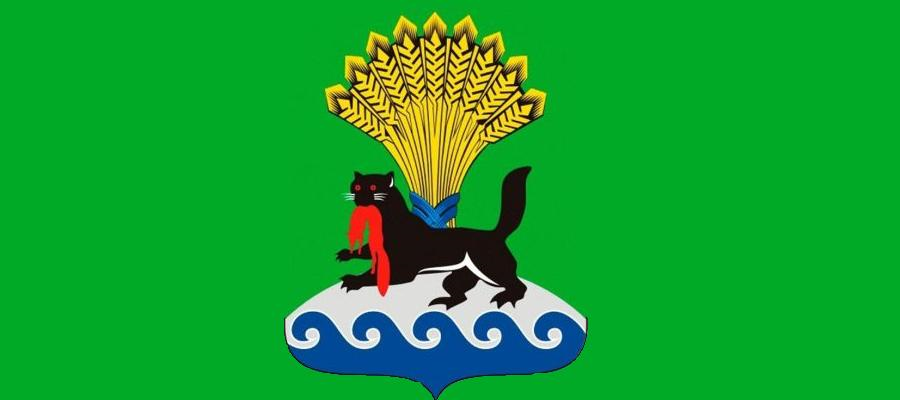 Иркутское районное муниципальное образование
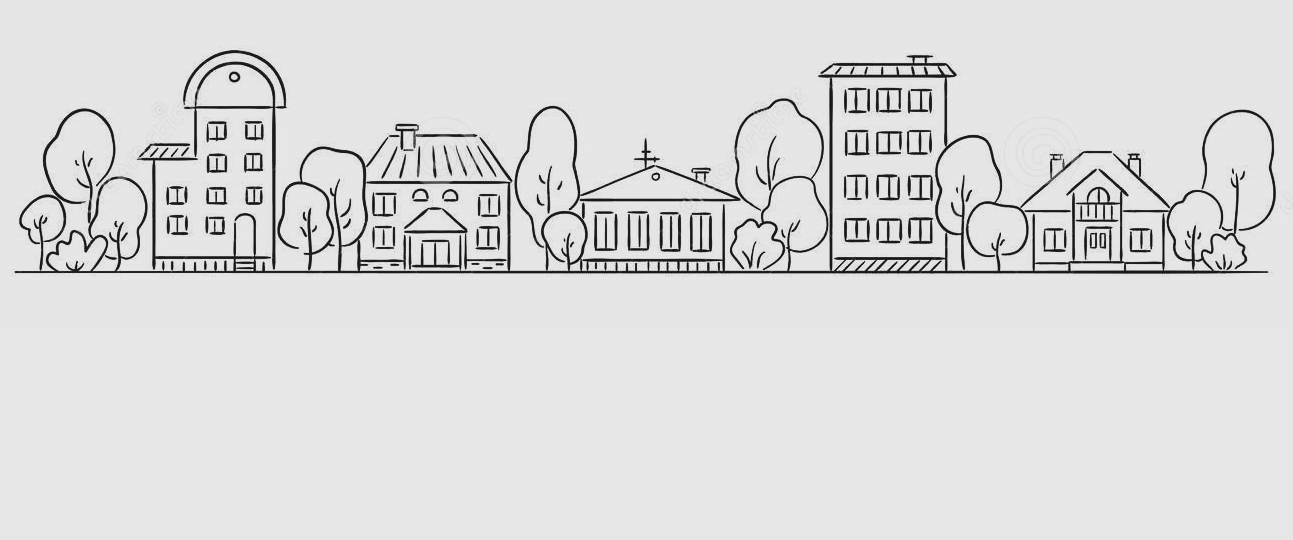 3
городских муниципальных образования
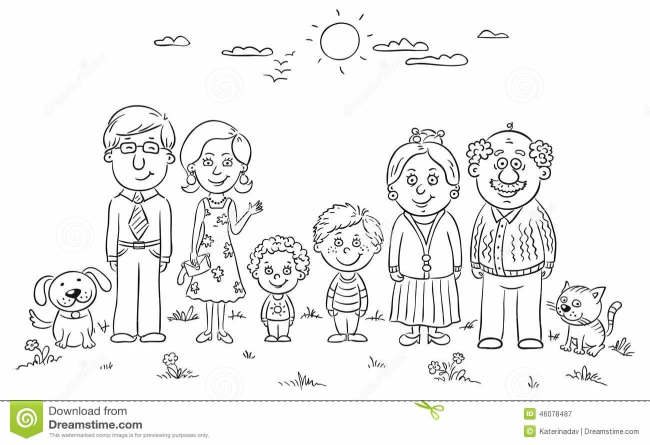 +
18
сельских муниципальных образования
=
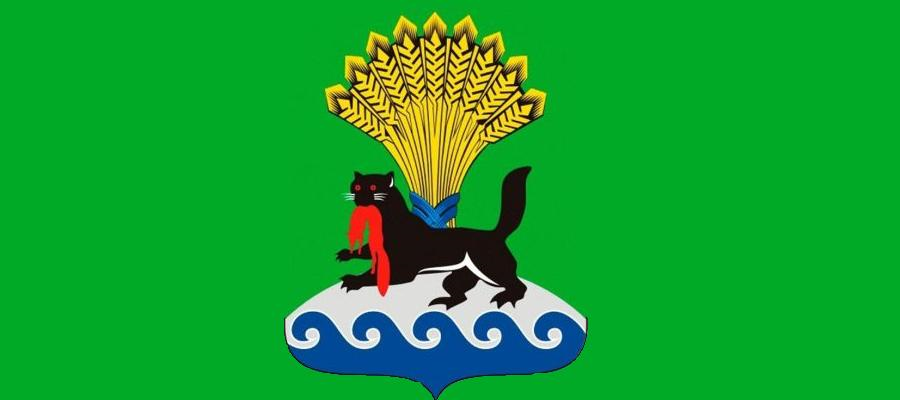 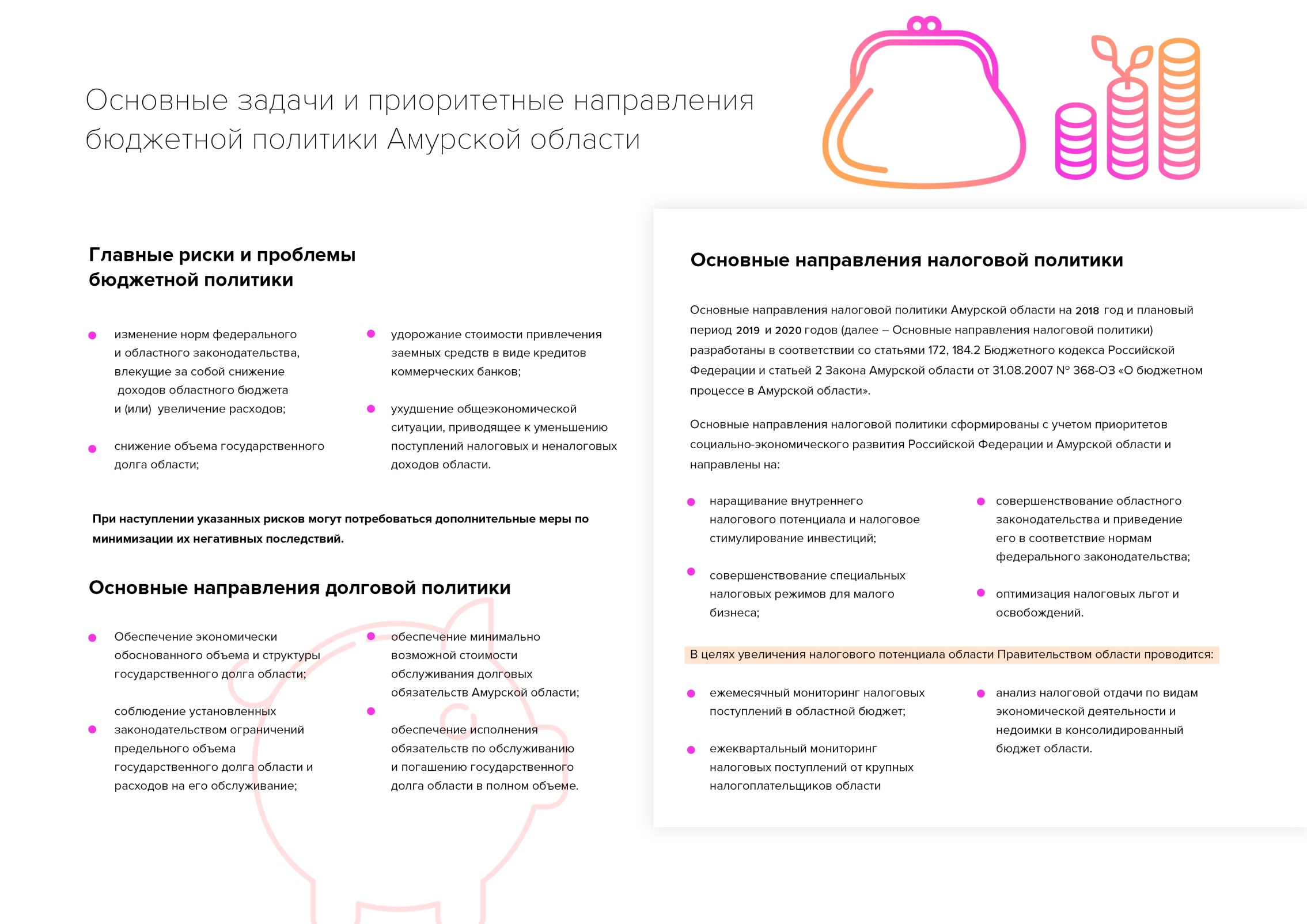 Основные направления налоговой  политики Иркутского районного муниципального образования
Налоговая политика Иркутского района на 2019 год и плановый период 2020 и 2021 годов направлена на развитие налогового потенциала и обеспечение роста доходной части бюджета, обеспечение сбалансированности и бюджетной устойчивости бюджета Иркутского района.
Приоритетной задачей налоговой политики Иркутского района в трехлетней перспективе 2019 – 2021 годов будет продолжение работы по укреплению и развитию доходной базы бюджета за счет наращивания стабильных доходных источников, ее пополнения и мобилизации в бюджет имеющихся резервов.
Решение о полной замене дотаций на выравнивание бюджетной обеспеченности муниципальных районов (городских округов) на дополнительные нормативы отчислений в бюджет Иркутского района от налога на доходы физических лиц (далее – НДФЛ), подлежащего зачислению в областной бюджет с 1 января 2019 года. Соответствующее решение Думы Иркутского района принято от 30.08.2018 №51-523/рд.
Целесообразность:
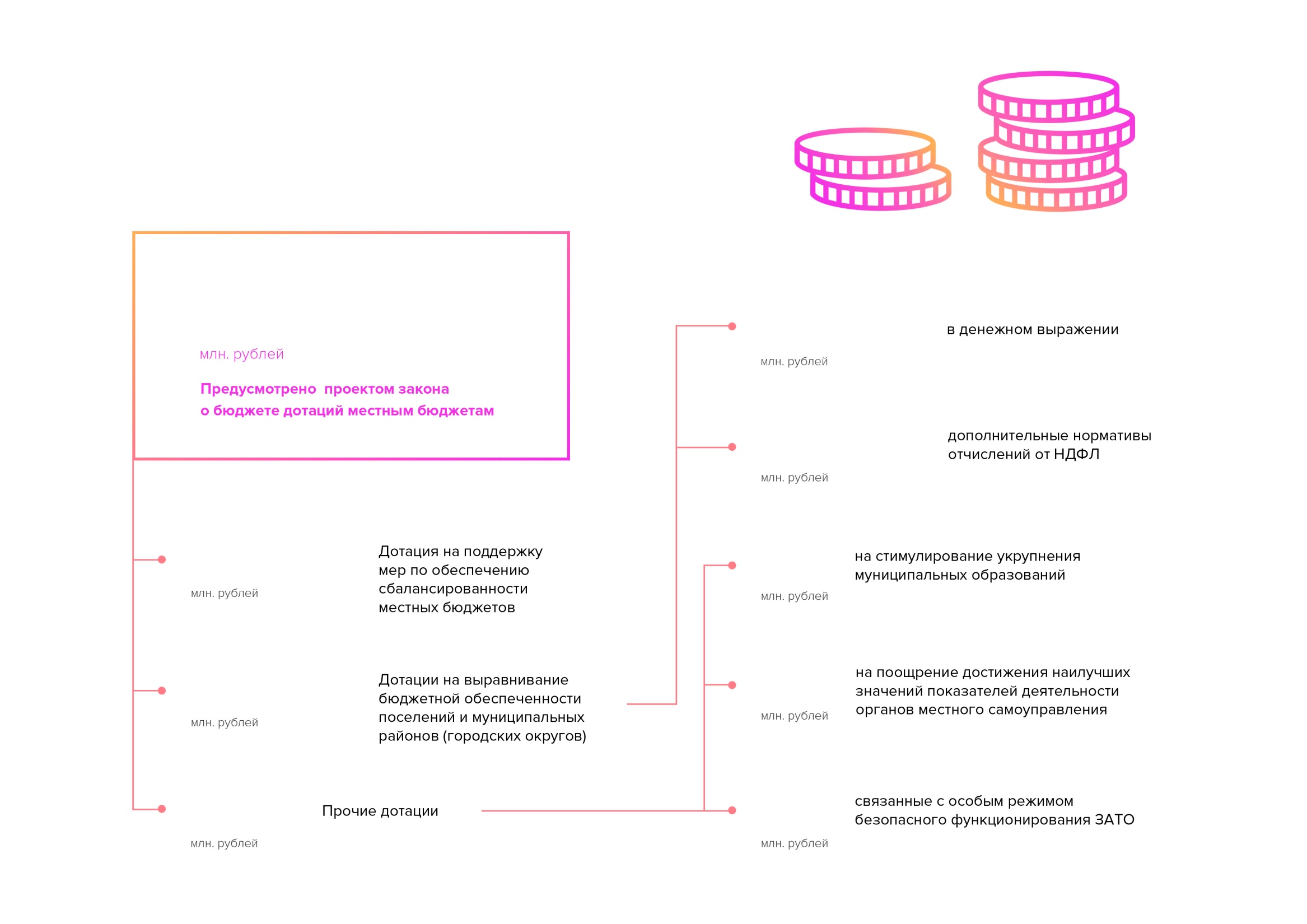 Замена дотации дополнительными нормативами отчислений от НДФЛ обусловлена положительной динамикой поступления в бюджет Иркутского района НДФЛ за ряд прошлых лет. Средства, полученные в бюджет Иркутского района по дополнительному нормативу отчислений от НДФЛ сверх расчетного объема дотации на выравнивание бюджетной обеспеченности, изъятию в бюджет субъекта Российской Федерации и (или) учету при последующем распределении межбюджетных трансфертов местным бюджетам не подлежат.
 Отказ от дотации на выравнивание бюджетной обеспеченности в пользу дополнительного норматива отчислений от НДФЛ обеспечит независимость от сроков и объема перечисления дотаций, устанавливаемых министерством финансов Иркутской области, а также позволит более эффективно и обоснованно планировать доходную часть бюджета, поможет избежать возникновения кассовых разрывов при исполнении бюджета.
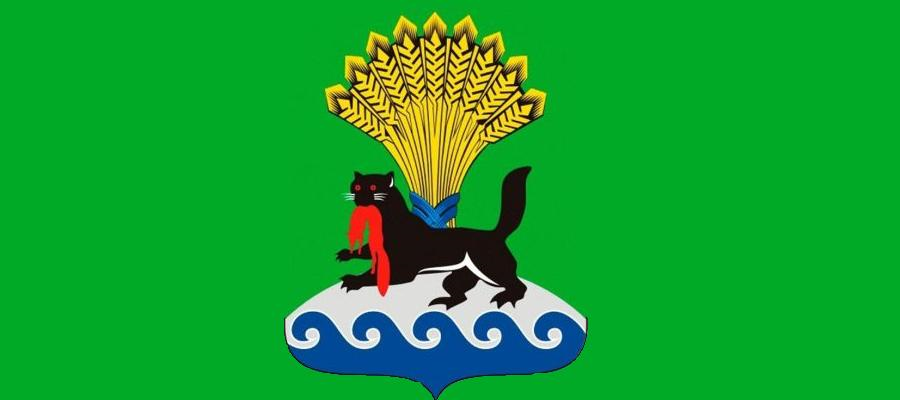 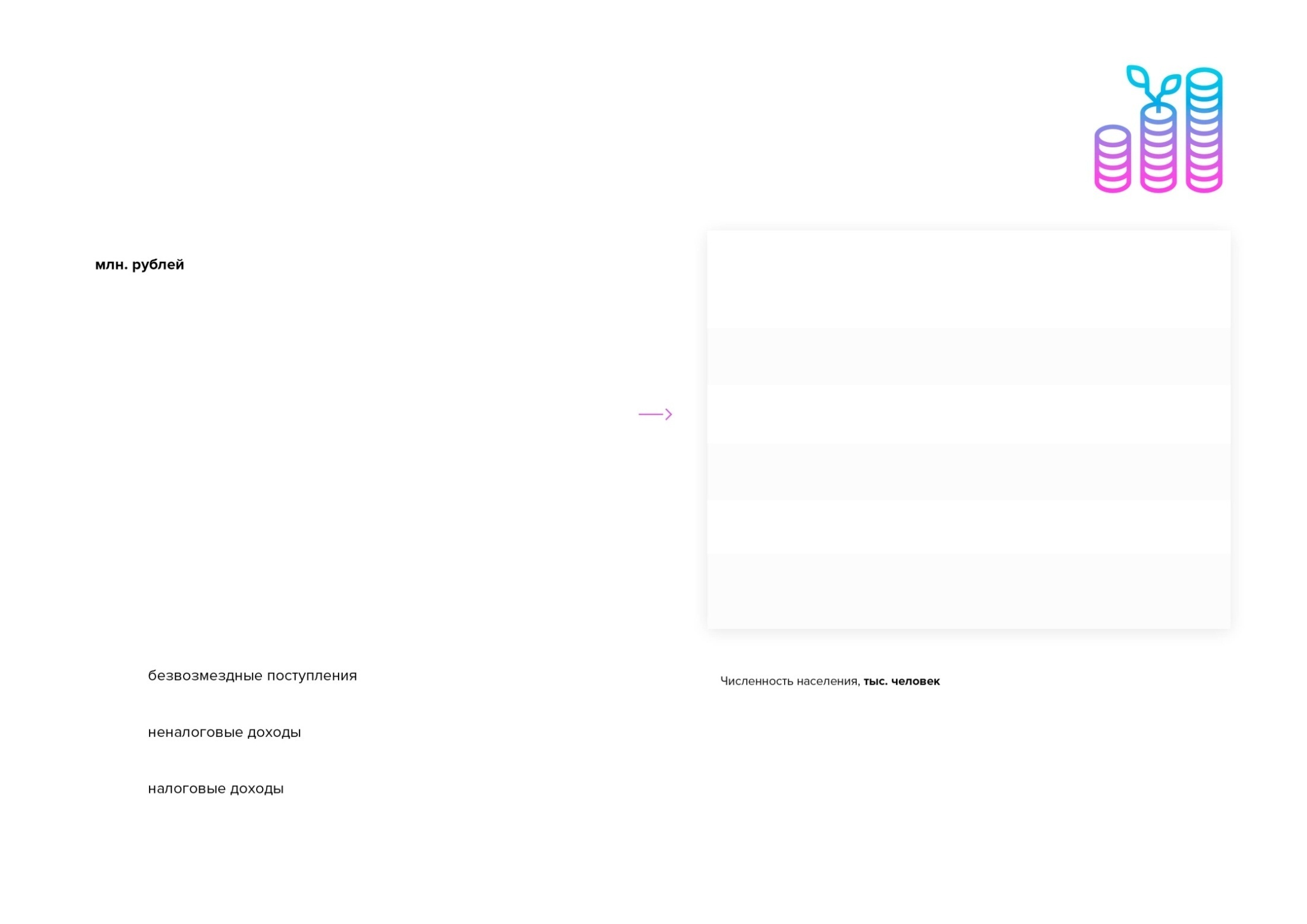 Основные направления налоговой  политики Иркутского районного муниципального образования
► применение на территории ИРМО системы налогообложения в виде единого налога на вмененный доход для отдельных видов деятельности
► поддержка субъектов малого и среднего предпринимательства
► повышение собираемости налогов в бюджет ИРМО
► взаимодействие с органами местного самоуправления поселений по вопросам правомерности и полноты поступления доходов в консолидированный бюджет ИРМО, а также повышения налогового потенциала территории муниципальных образований
► проведения мониторинга изменений законодательства о налогах и сборах и бюджетного законодательства Российской Федерации, а также законодательства Российской Федерации, законов Иркутской области и муниципальных правовых актов органов местного самоуправления Иркутского районного муниципального образования, при необходимости приведение в соответствие с ними муниципальных правовых актов в части доходной части бюджета ИРМО
► мобилизация резервов доходной базы бюджета ИРМО
► совершенствование администрирования доходов бюджета ИРМО
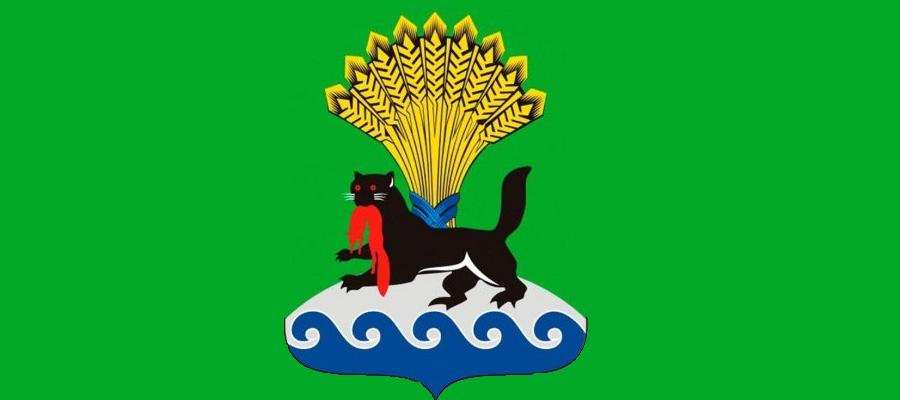 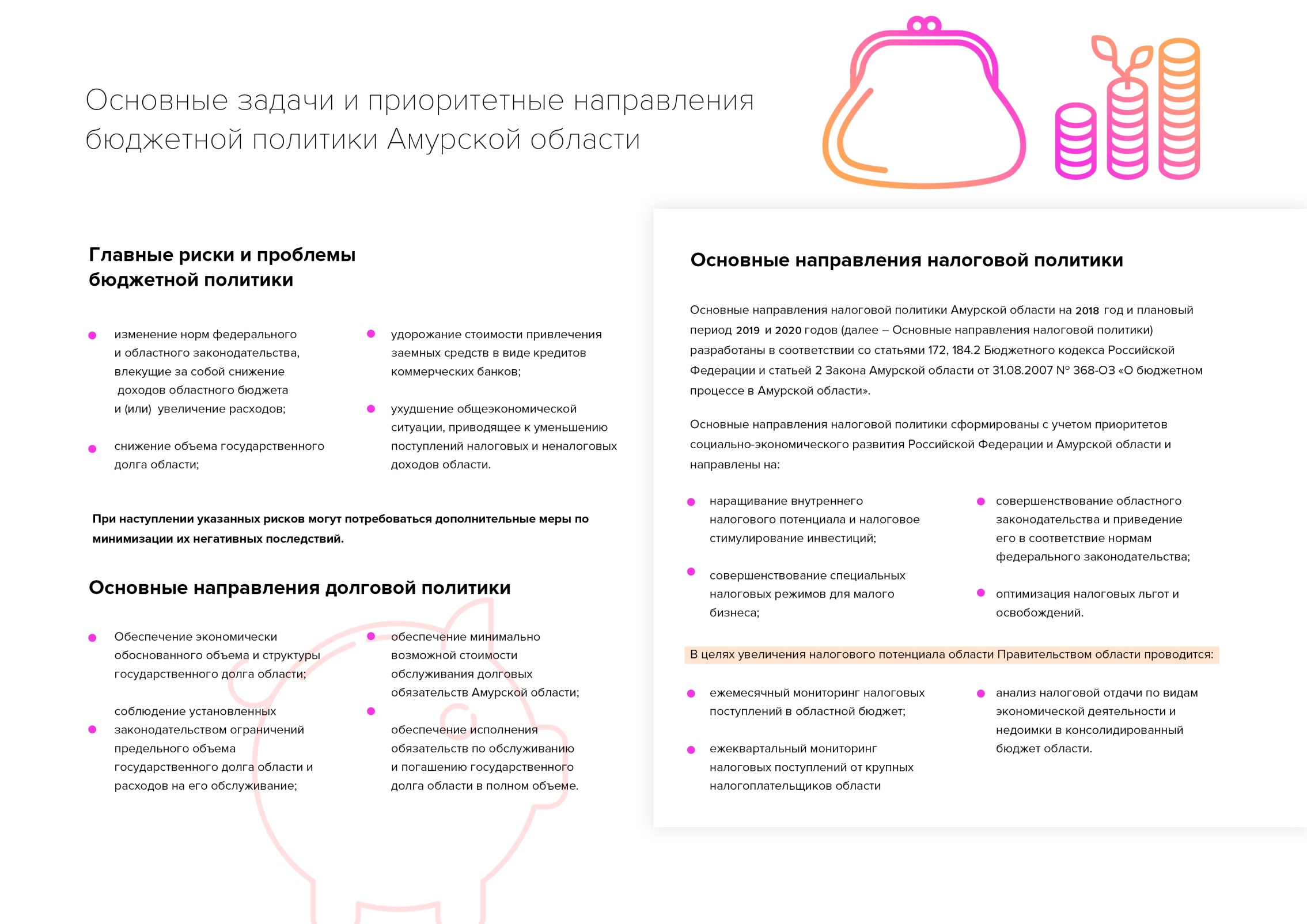 Целесообразность замены дотации
Субъект Российской Федерации
Муниципальный район
заинтересованность органов местного самоуправления в работе по повышению доходной базы

обеспечение местных бюджетов доходами, необходимыми для выполнения собственных и делегированных полномочий
увеличение собираемости налогов и развитие имеющейся на территории муниципальных образований налоговой базы

возможность для местных органов власти самостоятельно прогнозировать собственные доходы на длительный период
Средства, полученные муниципальным районом по дополнительному нормативу отчислений от НДФЛ сверх расчетного объема дотации на выравнивание бюджетной обеспеченности муниципальных районов, изъятию в бюджет субъекта Российской Федерации и (или) учету при последующем распределении межбюджетных трансфертов местным бюджетам не подлежат.
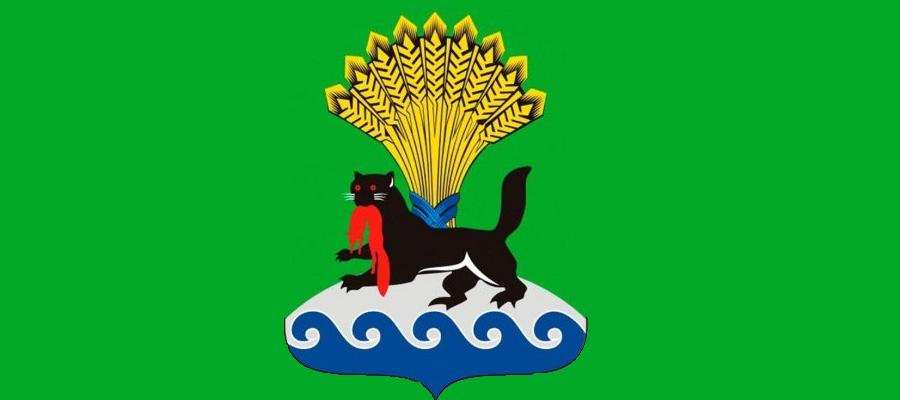 Зачисление НДФЛ в бюджет Иркутского района
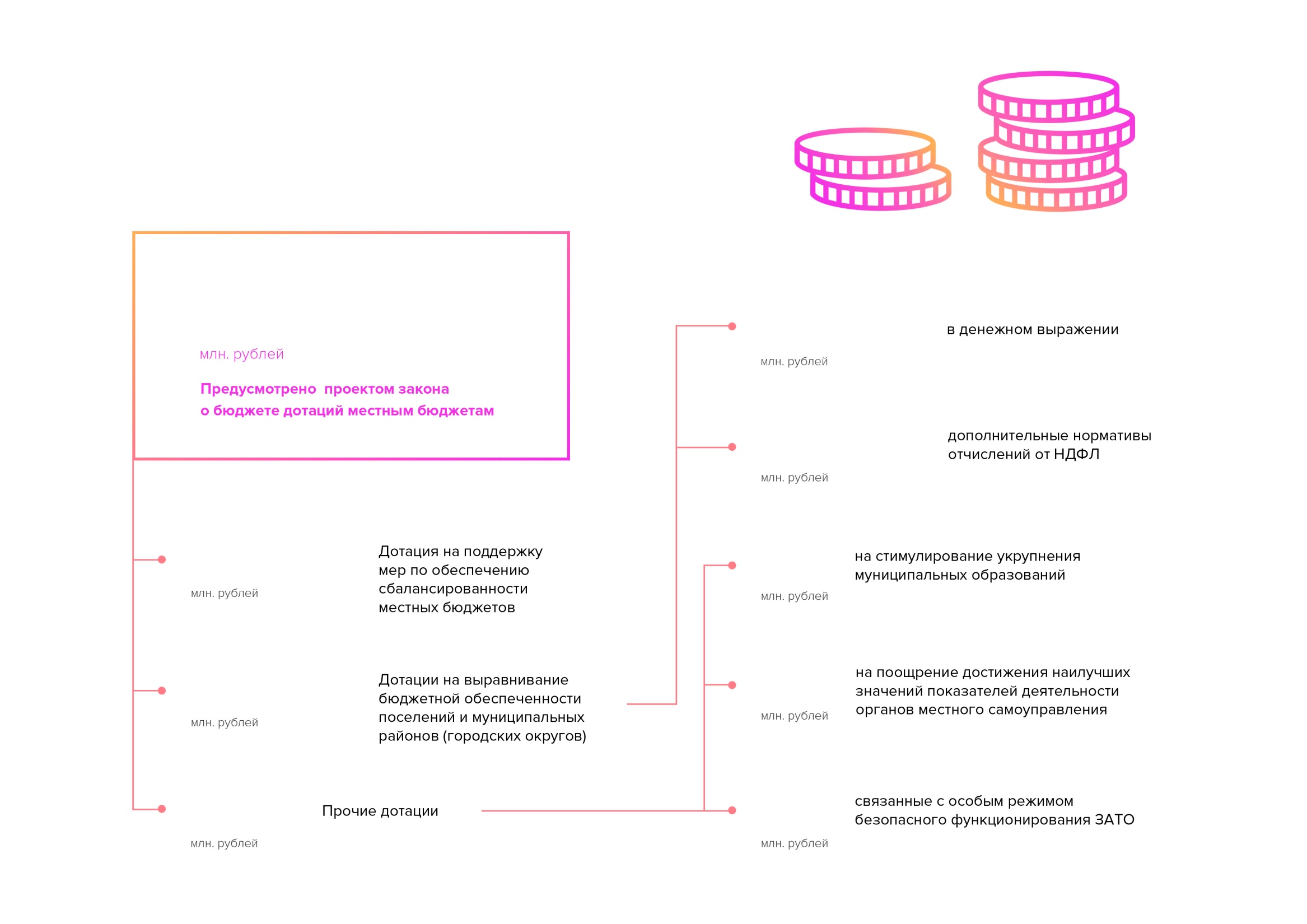 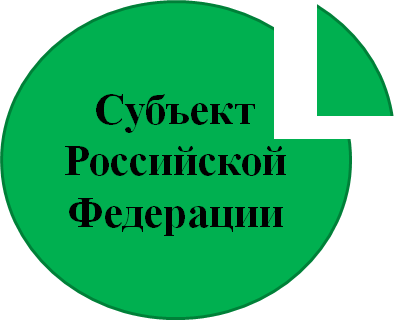 дополнительный норматив отчислений  по НДФЛ
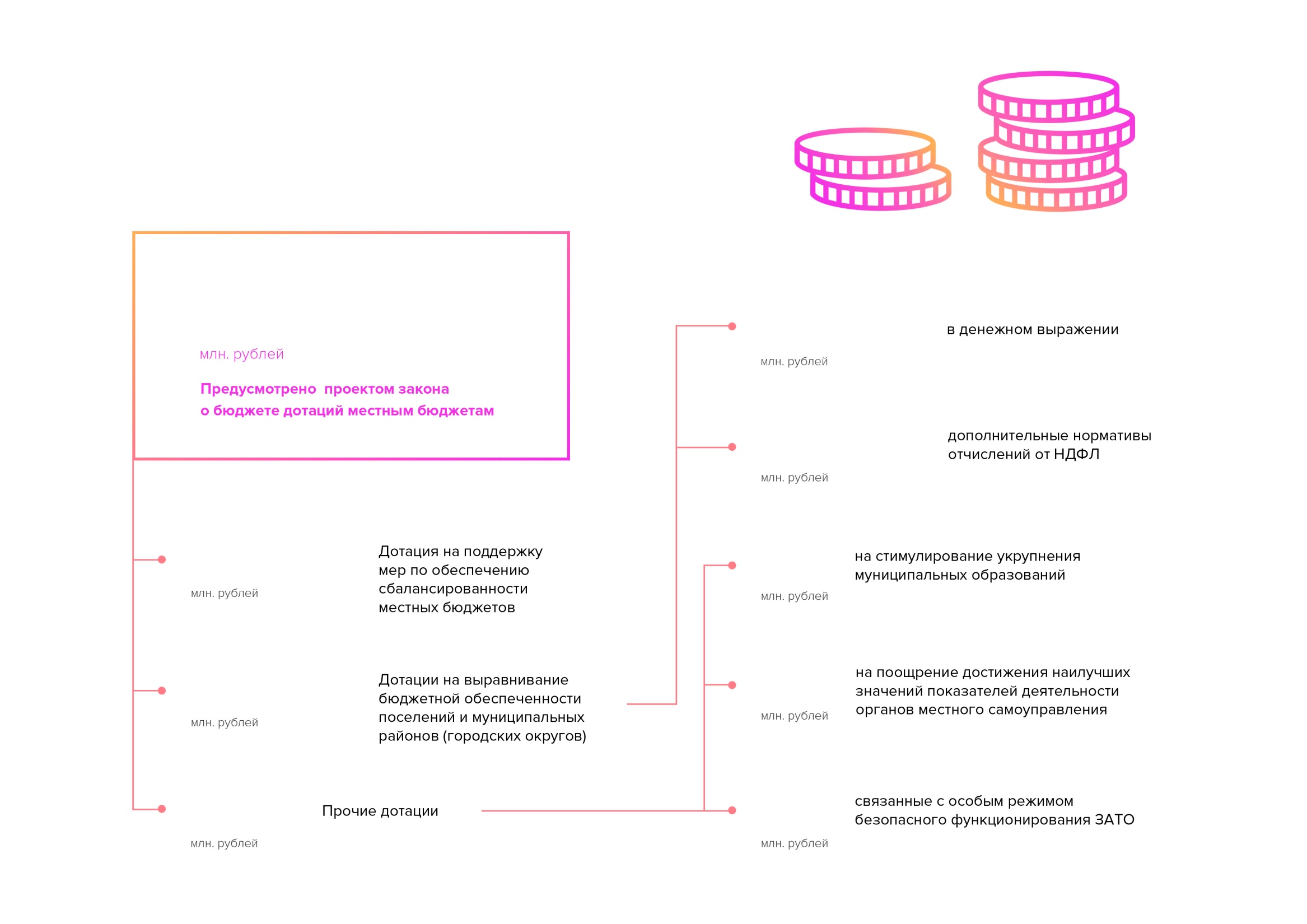 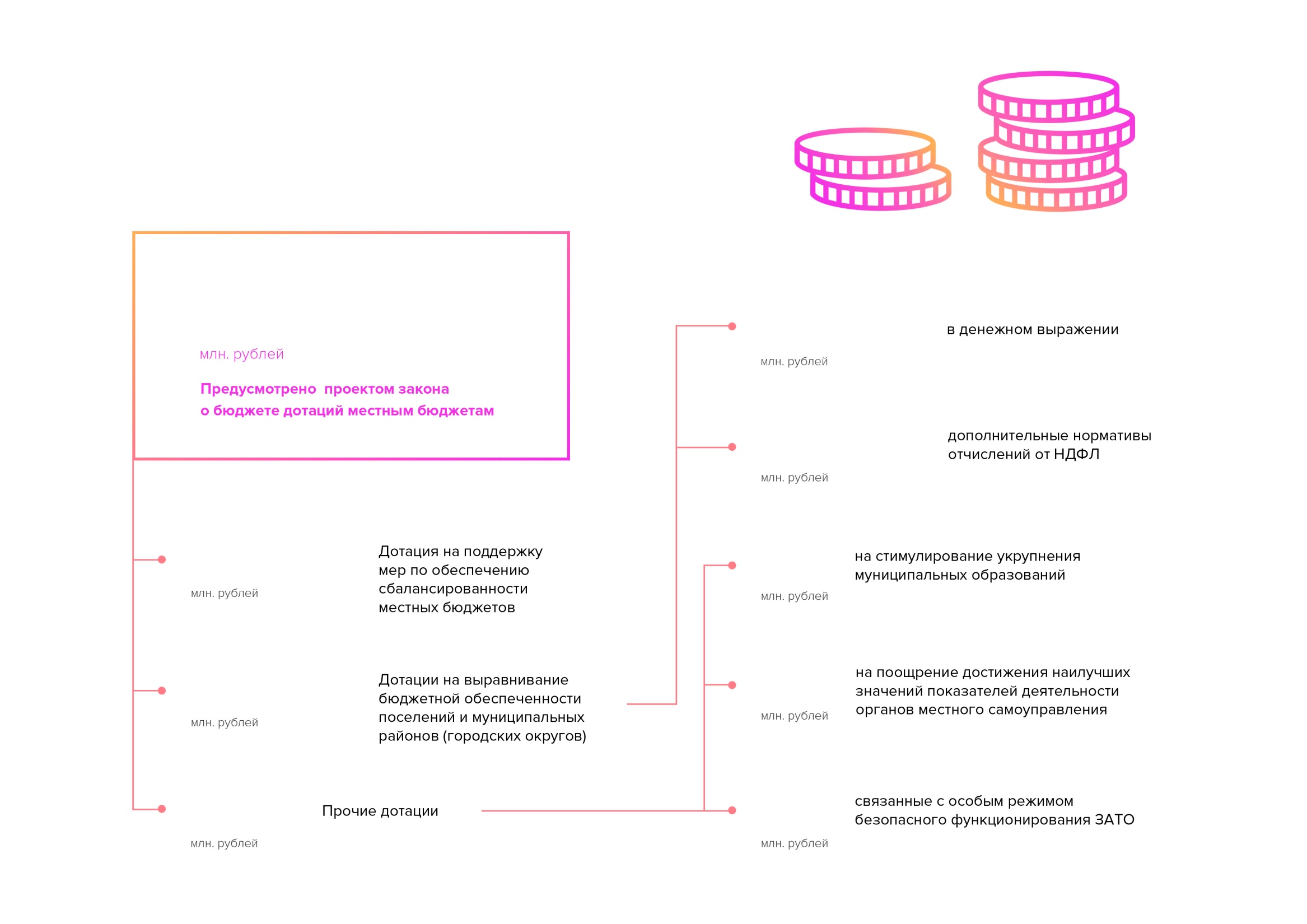 В соответствии с бюджетным законодательством РФ
Район
С сельских поселений: 34,25%
С городских поселений: 31,25%
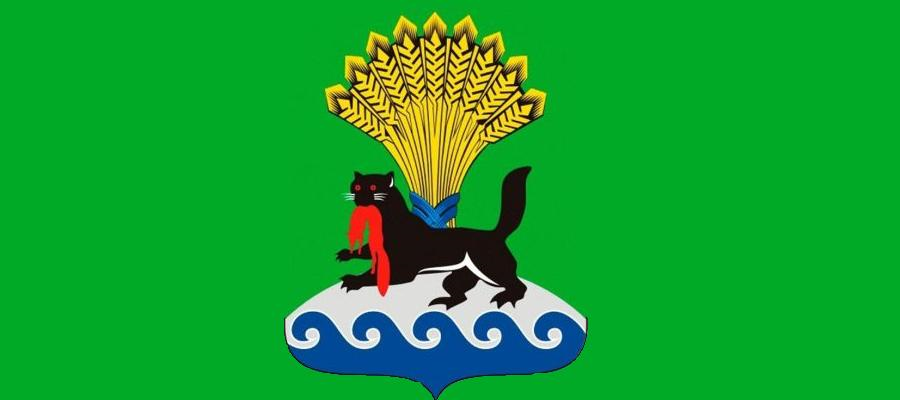 Основные понятия
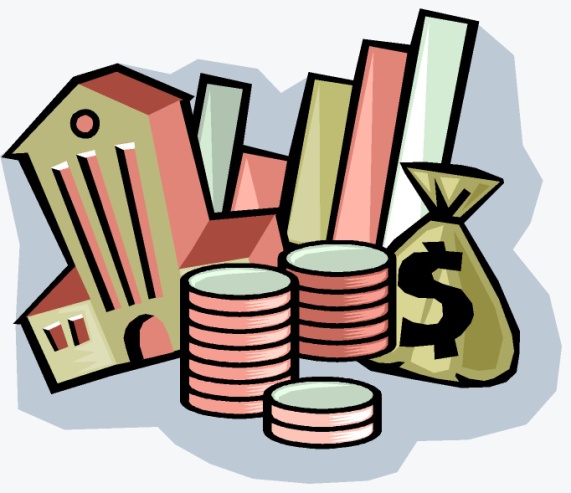 Расходы
Доходы
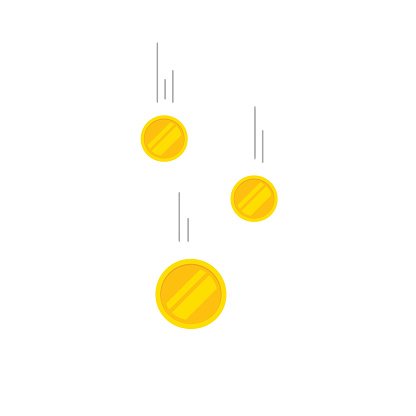 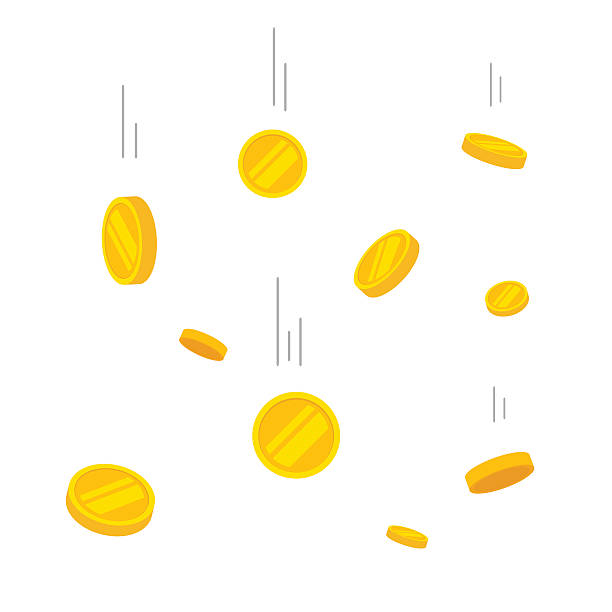 это поступление денежных средств в бюджет в соответствии с законодательством Российской Федерации
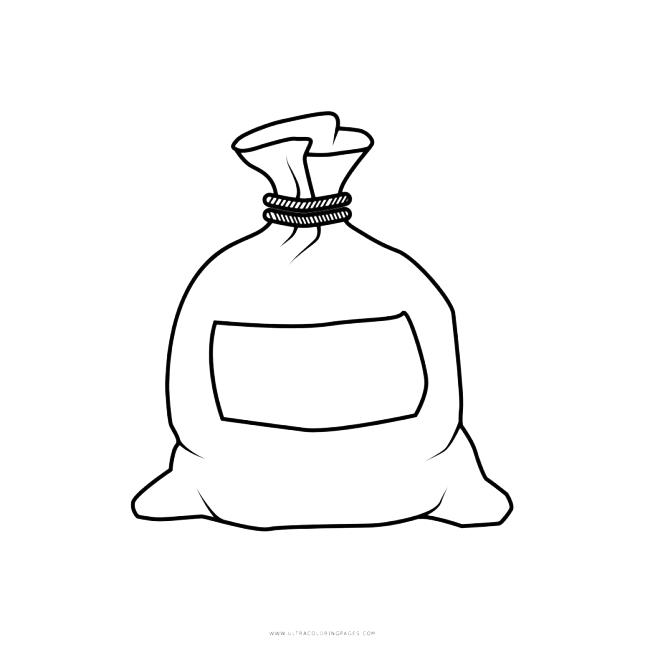 это  выбытие денежных средств из бюджета
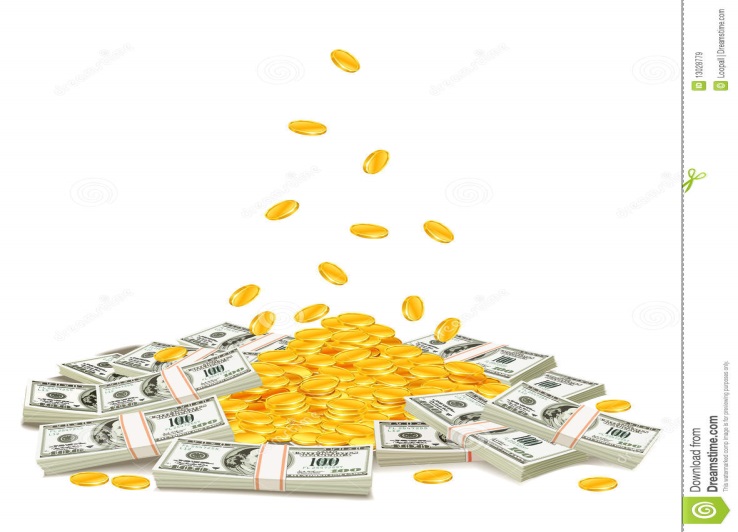 Бюджет
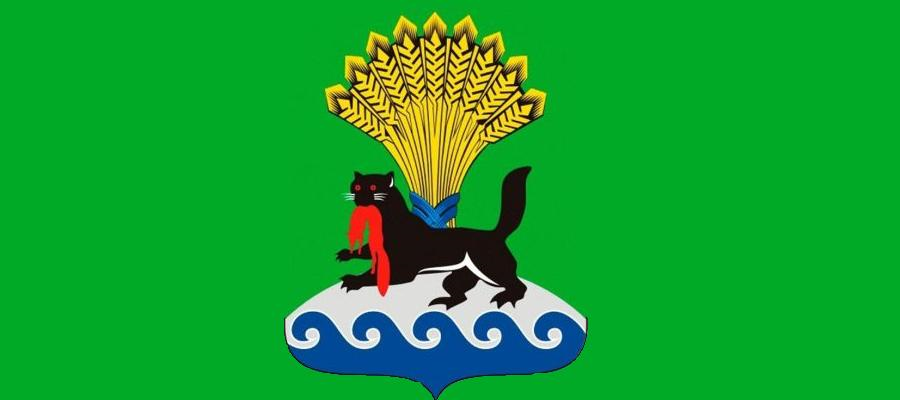 Основные характеристики бюджета
Расходы превышают доходы
Доходы превышают расходы
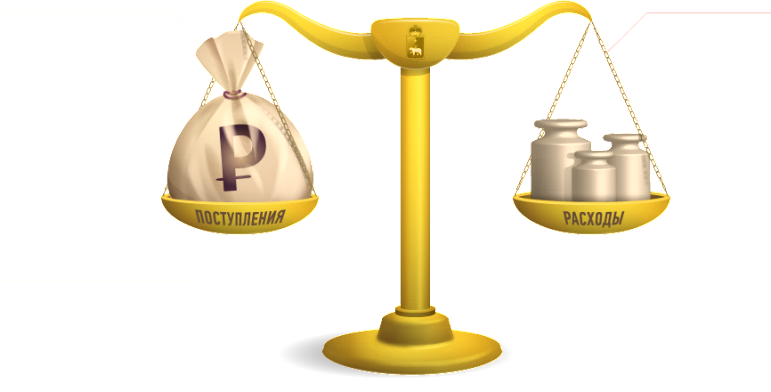 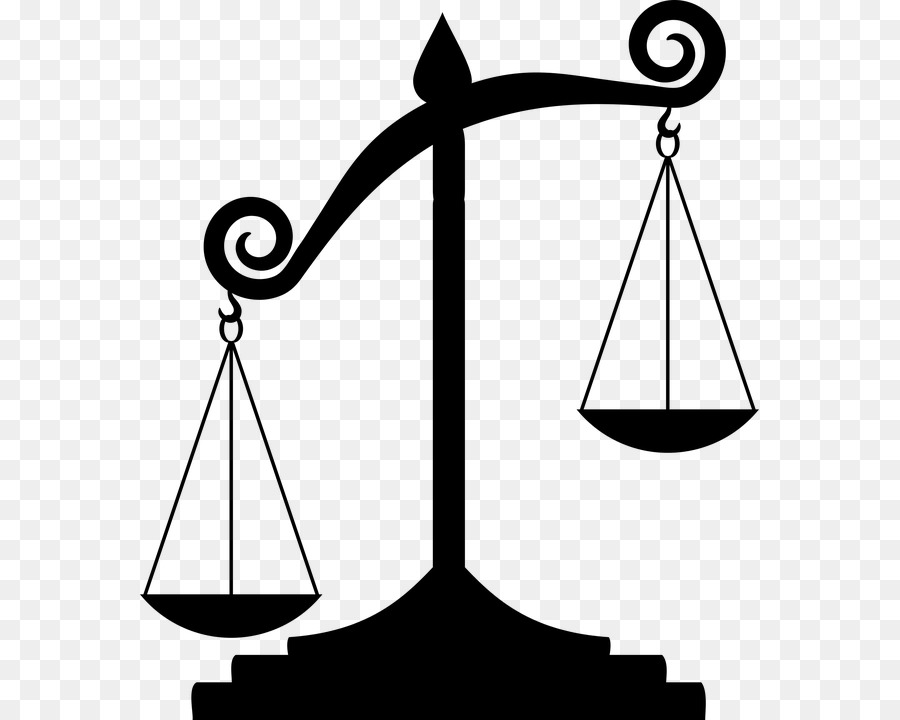 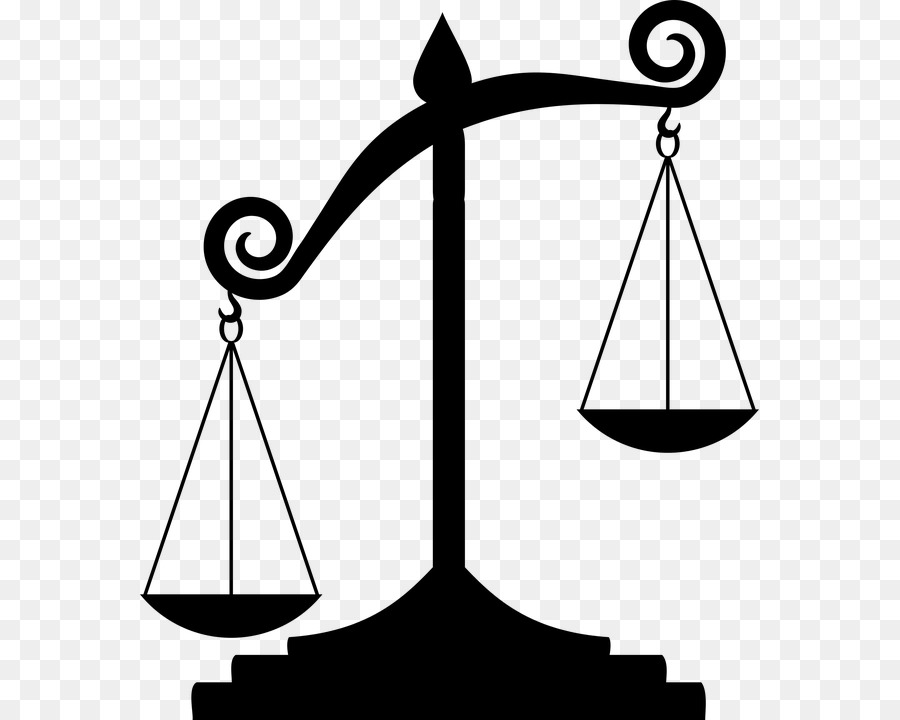 РАСХОДЫ
ДОХОДЫ
РАСХОДЫ
ДОХОДЫ
Профицит
Дефицит
Сбалансированность бюджета 
по доходам и расходам – основополагающее требование при составлении и утверждении бюджета
принимается решение об источниках покрытия дефицита (использование накоплений, остатков, привлечение кредитов)
принимается решение об использовании профицита (накопление резервов, остатков, погашение кредитов)
Снижение долга и (или) рост остатков (накоплений) средств бюджета
Рост долга и (или) снижение остатков (накоплений) средств бюджета
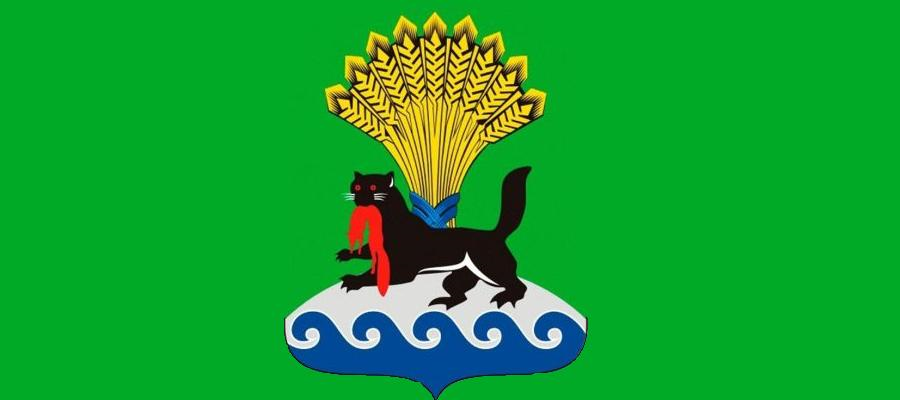 Этапы бюджетного процесса
Бюджетный процесс
– это ежегодное составление и рассмотрение проекта бюджета,             
           утверждение и исполнение бюджета, контроль за его исполнением, 
              осуществление бюджетного учета, рассмотрение и утверждение 
бюджетной отчетности.
Контроль
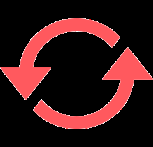 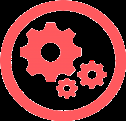 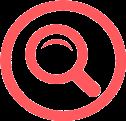 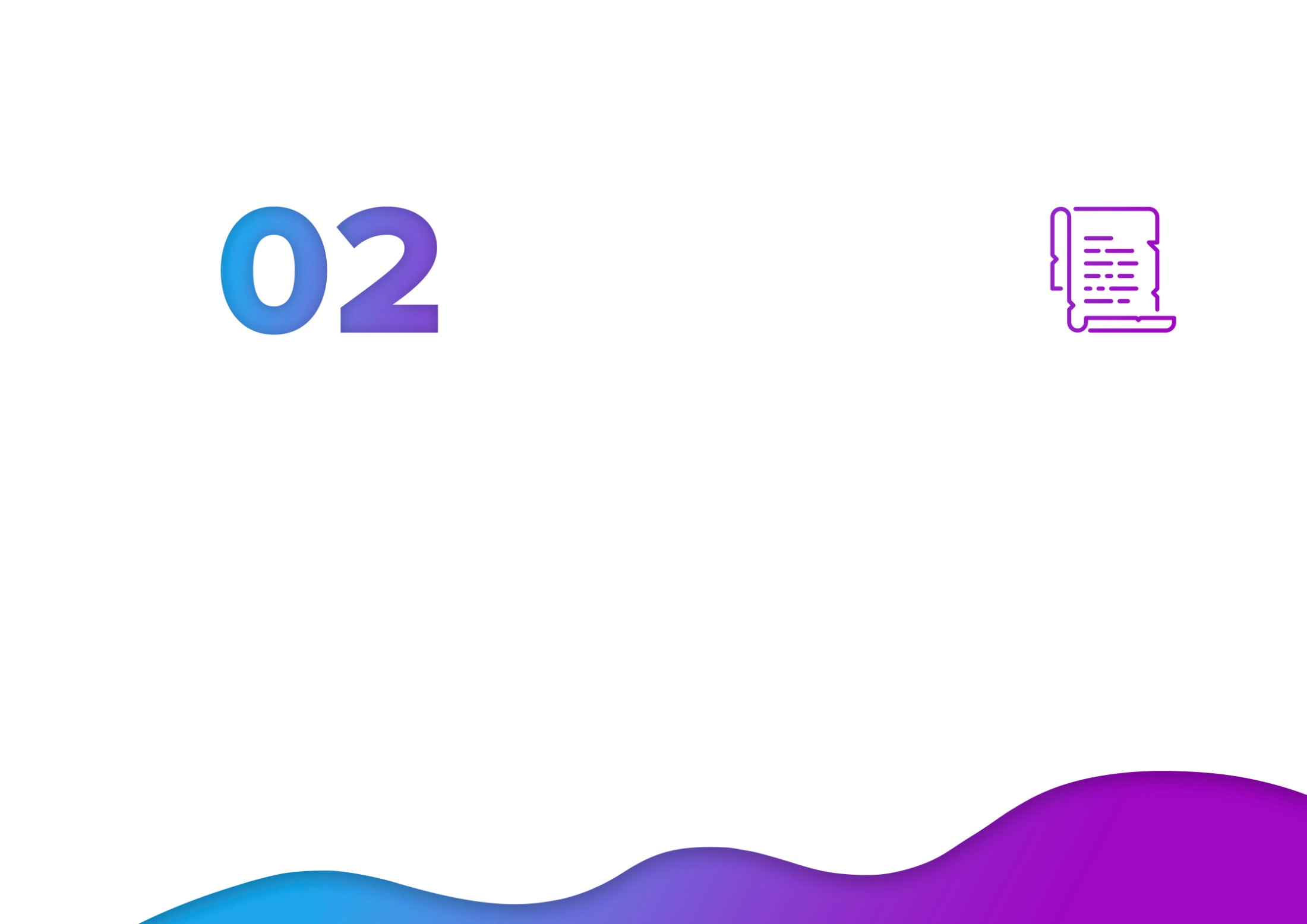 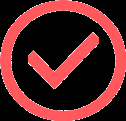 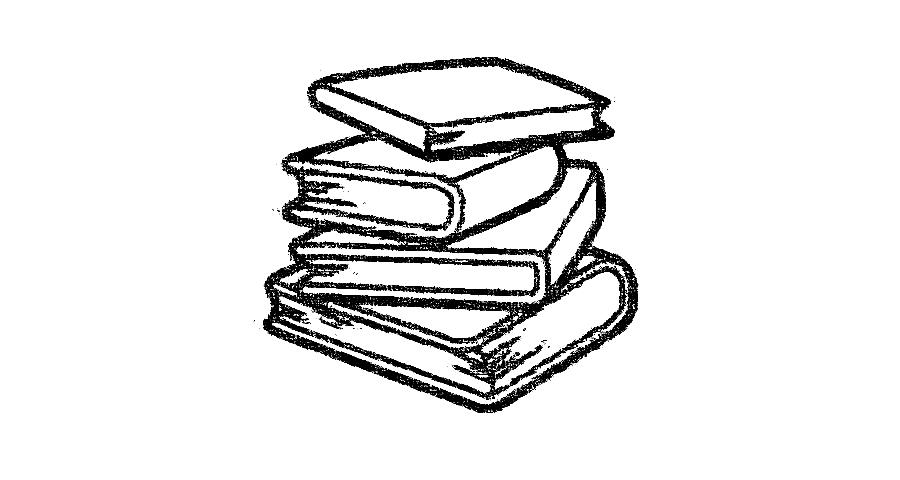 ОТКРЫТЫЕ ПУБЛИЧНЫЕ СЛУШАНИЯ                        по проекту бюджета и отчету об исполнении
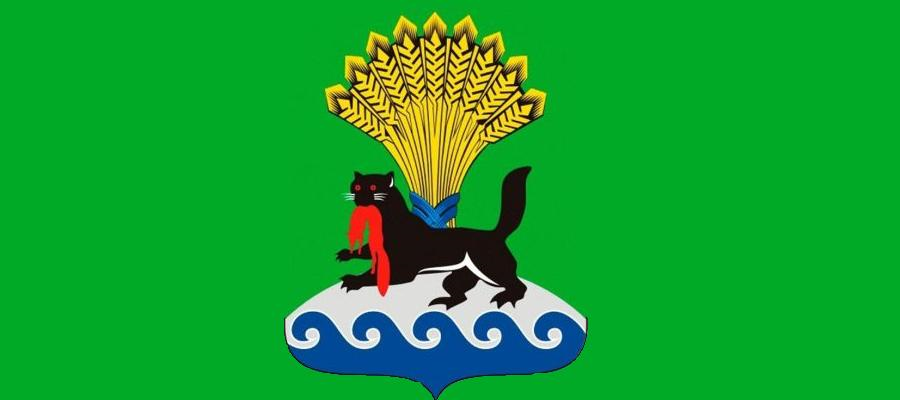 Материалы, используемые  для формирования бюджета
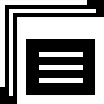 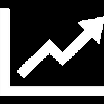 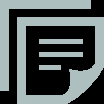 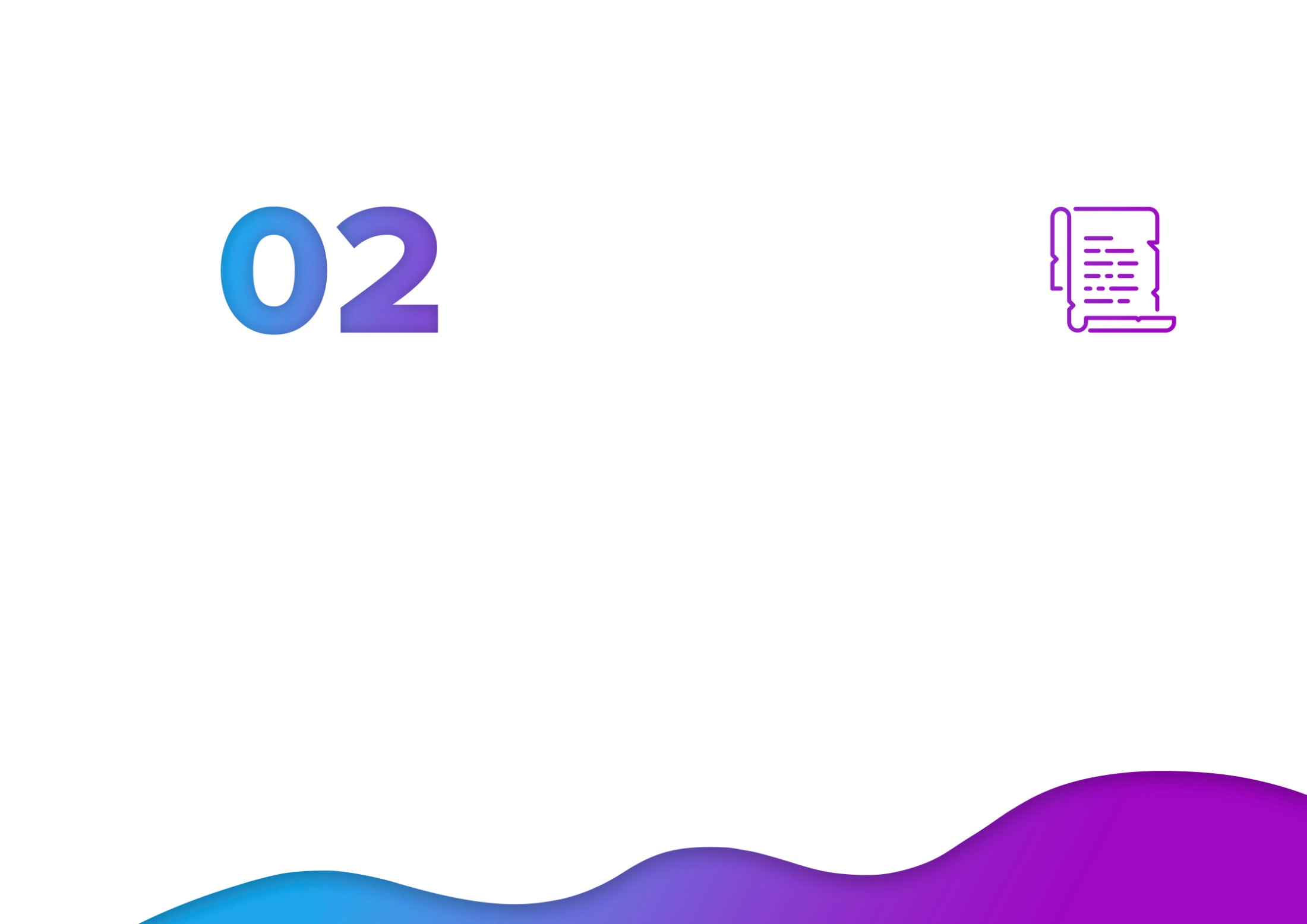 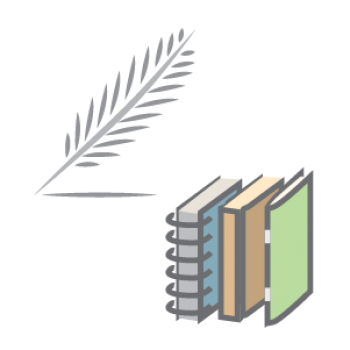 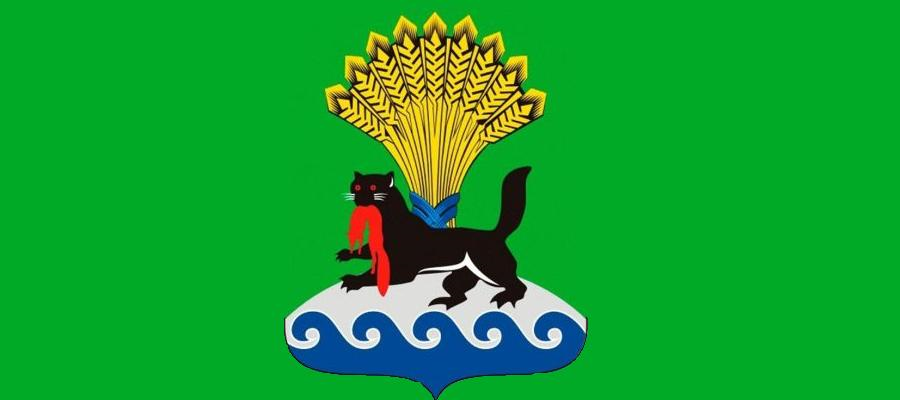 Структура доходов бюджета
Доходы бюджета  - денежные средства, поступающие в бюджет в соответствии с законодательством Российской Федерации.
Налоговые доходы 
 доходы от налогов и сборов, предусмотренных законодательством Российской Федерации, в том числе от налогов, предусмотренных специальными налоговыми  режимами и законодательством Иркутской области
Неналоговые доходы                      доходы от использования имущества, находящегося в государственной или муниципальной собственности, природных ресурсов, от различного вида услуг, а также платежи в виде штрафов или иных санкций за нарушение законодательства
Безвозмездные поступления  поступившие в бюджет денежные средства на безвозмездной и безвозвратной основе из других бюджетов бюджетной системы (межбюджетные трансферты)
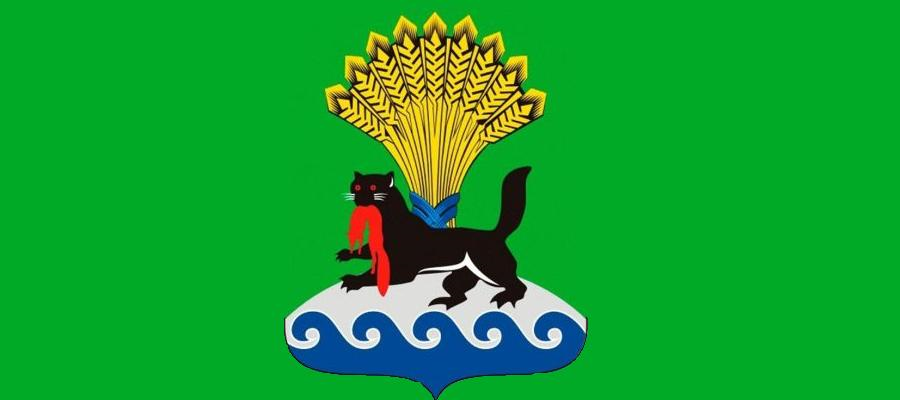 Доходы бюджета
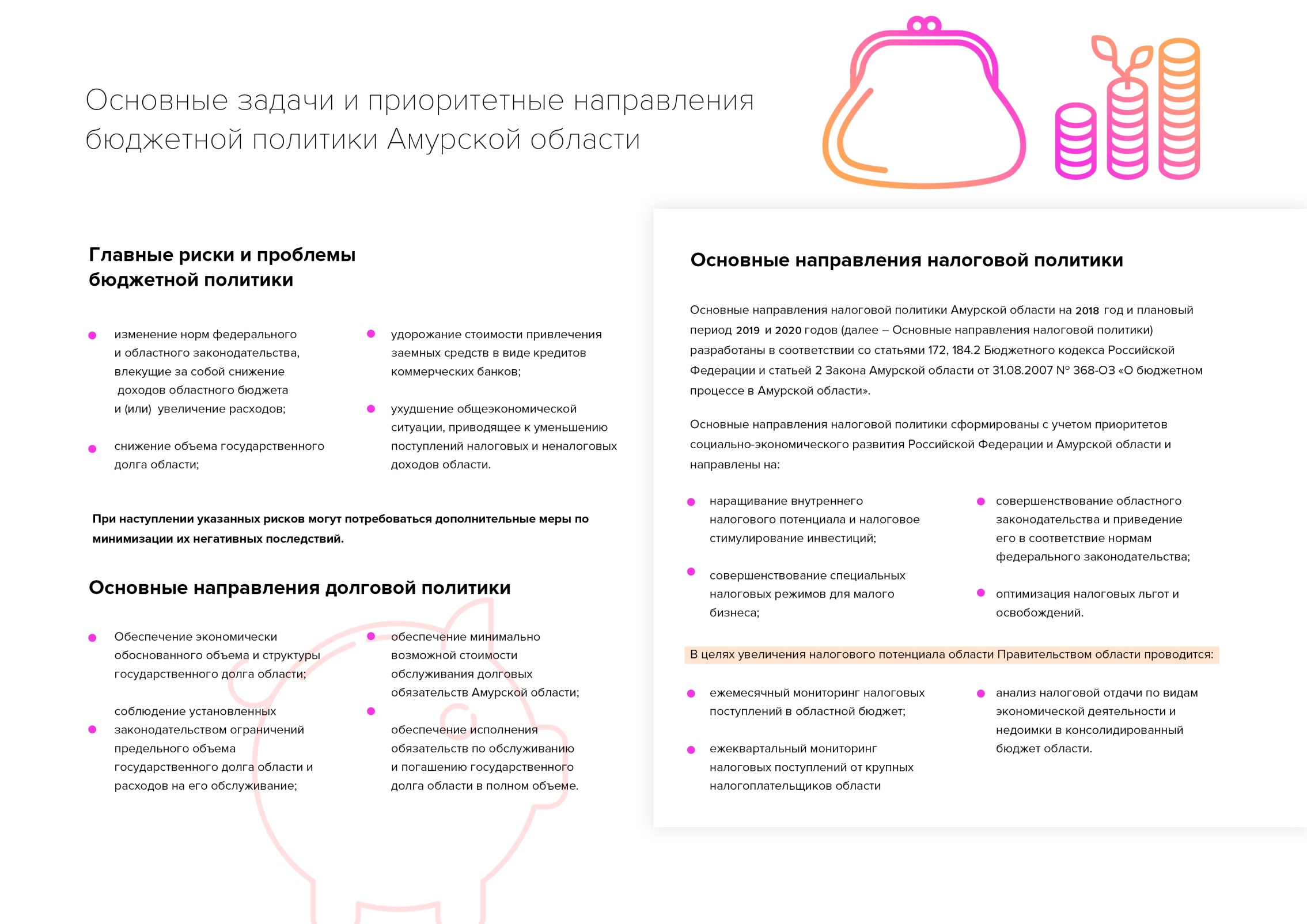 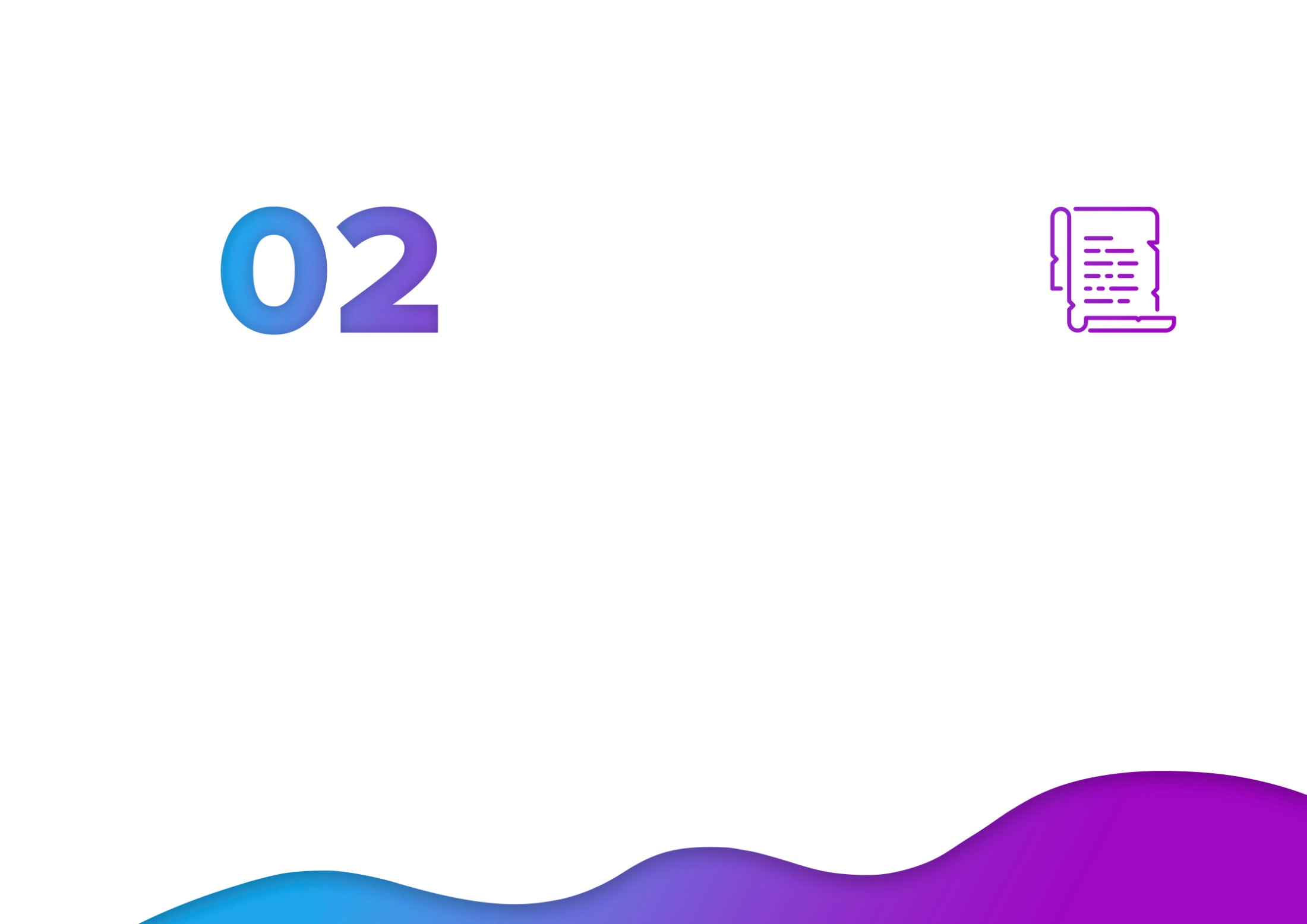 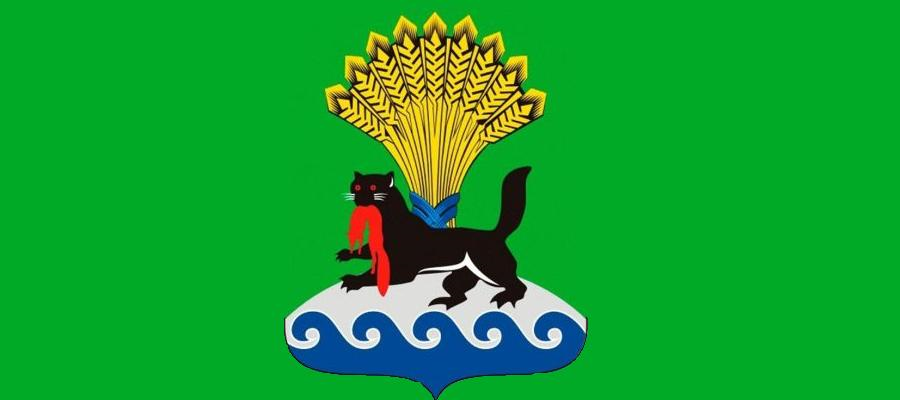 Основные характеристики бюджета Иркутского районного муниципального образования, млн. руб.
Доходная часть бюджета Иркутского районного муниципального образования сформирована с учётом изменений налогового законодательства и направлена на создание эффективной и стабильной налоговой системы, обеспечивающей бюджетную устойчивость в среднесрочной и долгосрочной перспективе
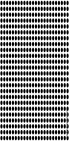 Доходы
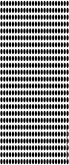 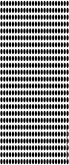 Расходы
Дефицит
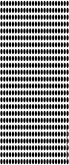 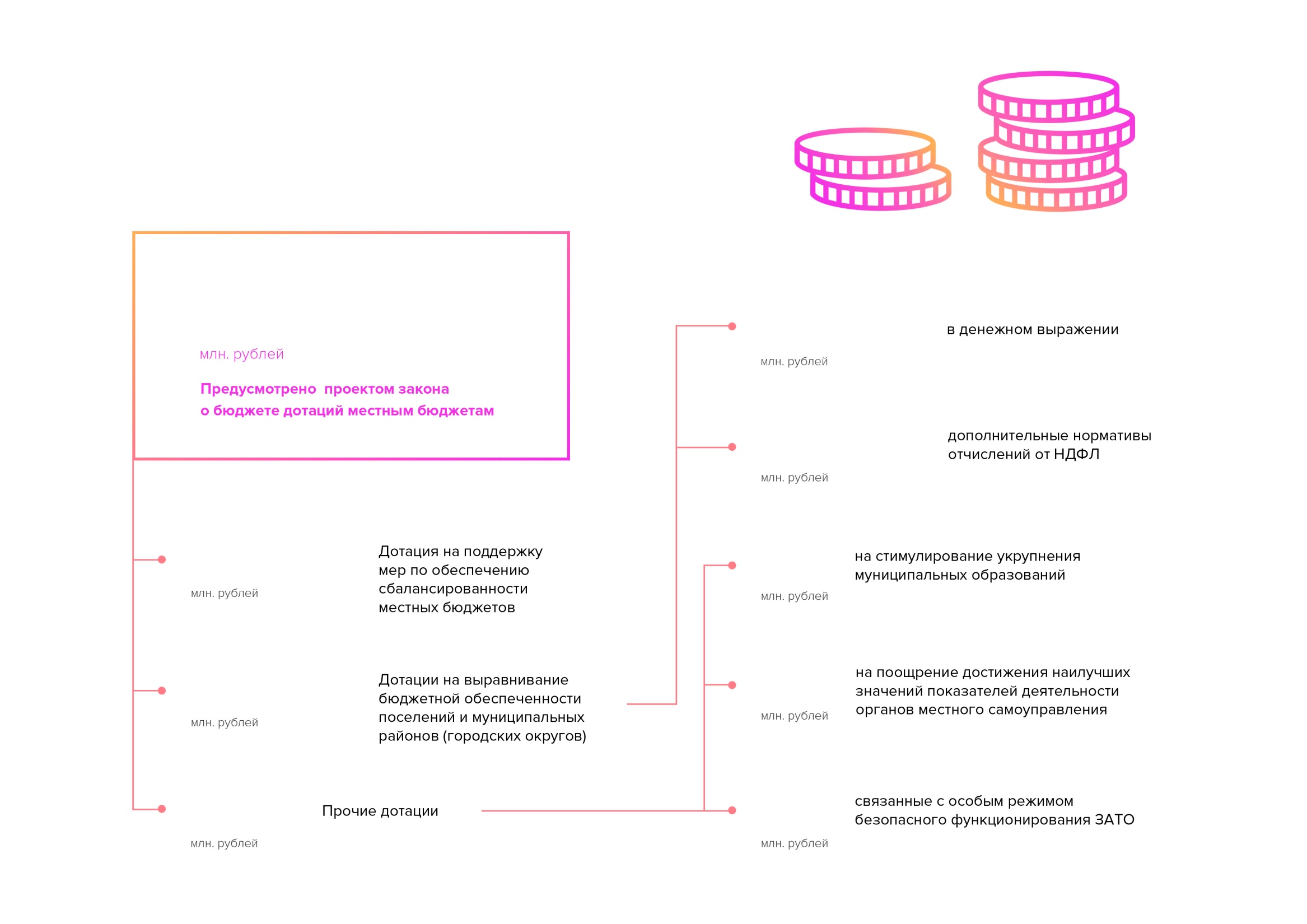 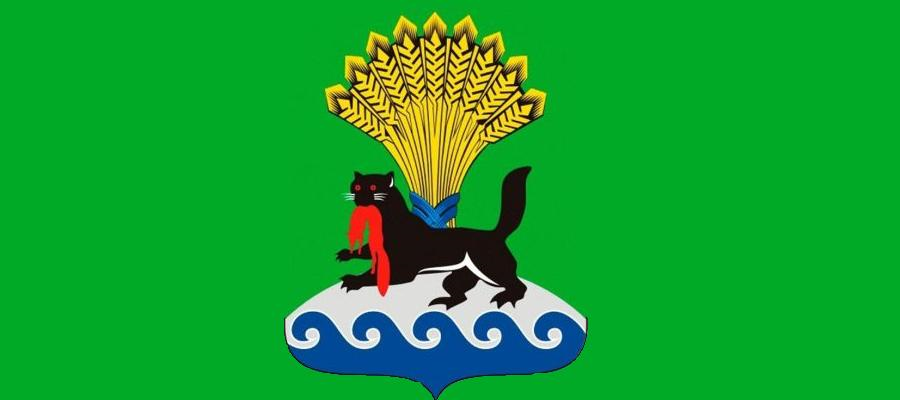 Распределение налогов
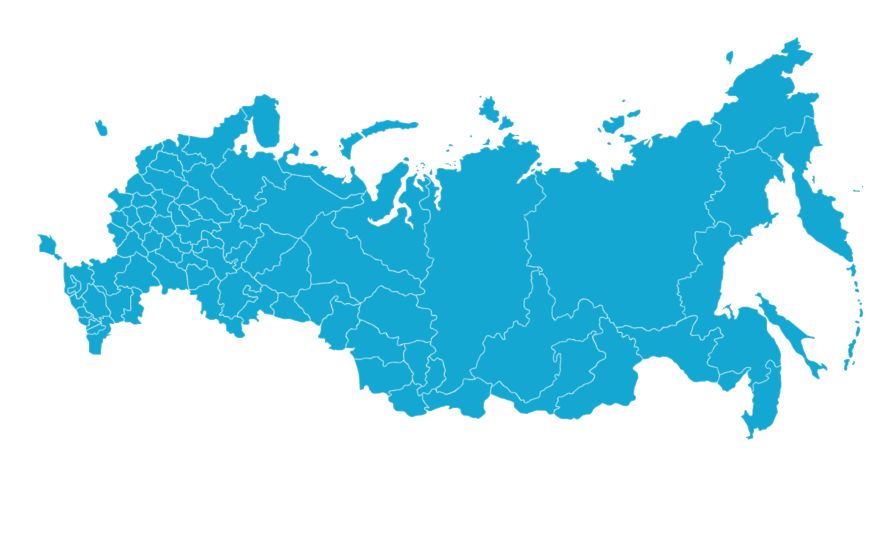 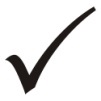 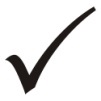 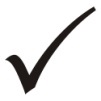 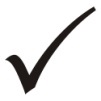 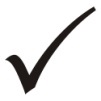 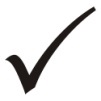 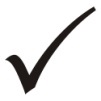 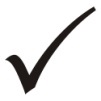 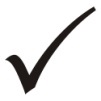 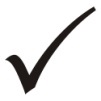 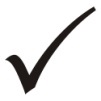 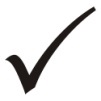 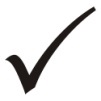 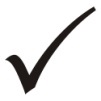 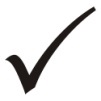 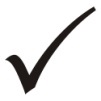 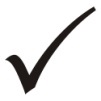 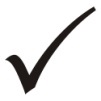 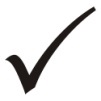 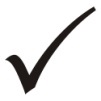 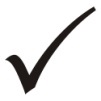 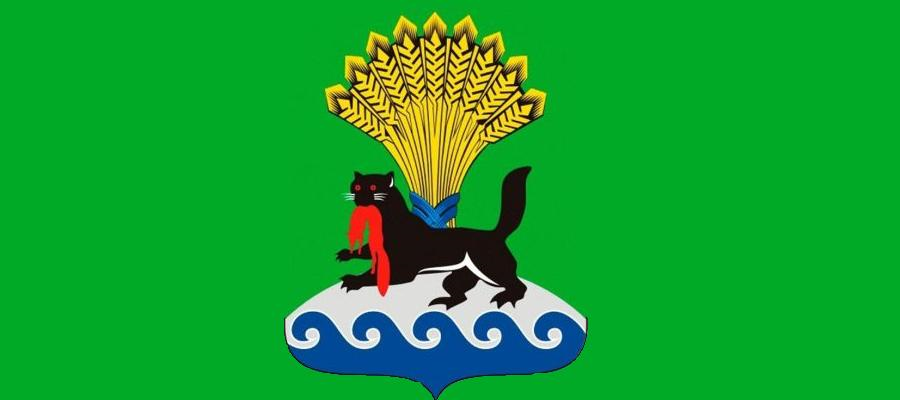 Доходы бюджета Иркутского районного муниципального образования за 2019 - 2021 годы, млн.руб.
17,5%
20,5%
24,0%
78,2%
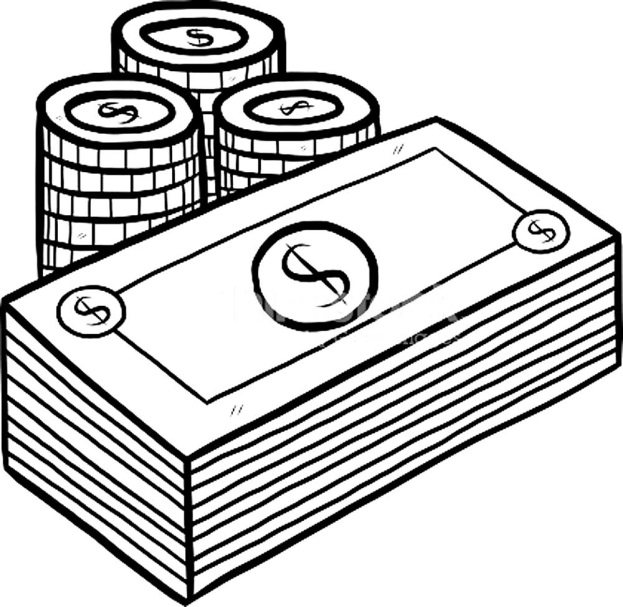 69,9%
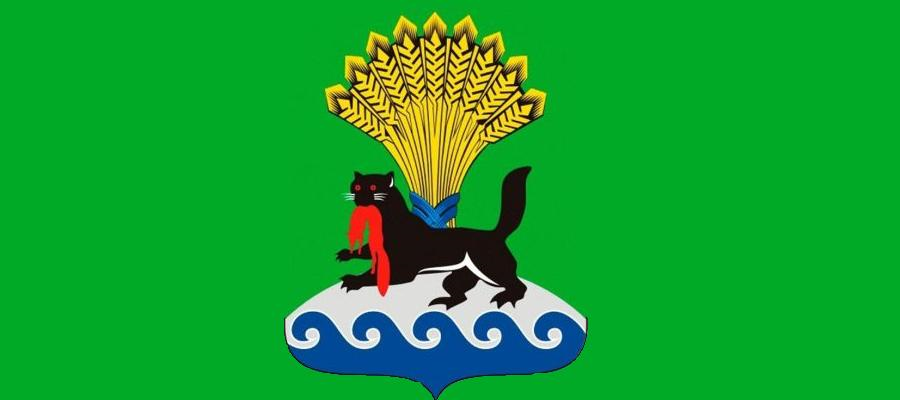 Доходы бюджета Иркутского районного муниципального образования за 2019 - 2021 годы, млн.руб.
Доходы районного бюджета на 2019 год запланированы в сумме 3 263,2 млн. рублей. В 2020 году доходы районного бюджета прогнозируются в объеме  3 660,1 млн. рублей, что на 396,9 млн. рублей (12,2%) больше прогнозируемого поступления в 2019 году. В 2021 году доходы районного бюджета прогнозируются в объеме  2 594,3 млн. рублей, что на 1 065,8 млн. рублей (-29,1%) меньше прогнозируемого поступления в 2020 году. Прогнозируемое снижение в 2020 году налоговых и неналоговых доходов районного бюджета связано с уменьшением прогноза поступления налога на доходы физических лиц в связи с уменьшением установленного дополнительного норматива отчислений от налога на доходы физических лиц, подлежащего зачислению с территории соответствующего муниципального района (городского округа) в областной бюджет. Снижение безвозмездных поступлений в 2019-2020 годов связано с не полным распределением безвозмездных поступлений между бюджетами муниципальных образований Иркутской области в соответствии с проектом Закона Иркутской области.
Кроме того, на 2019 год и плановый период 2020 и 2021 годов не планируется дотация на выравнивание бюджетной обеспеченности ввиду ее замены дополнительными нормативами отчислений от налога на доходы физических лиц.
17,5%
20,5%
24,0%
78,2%
69,9%
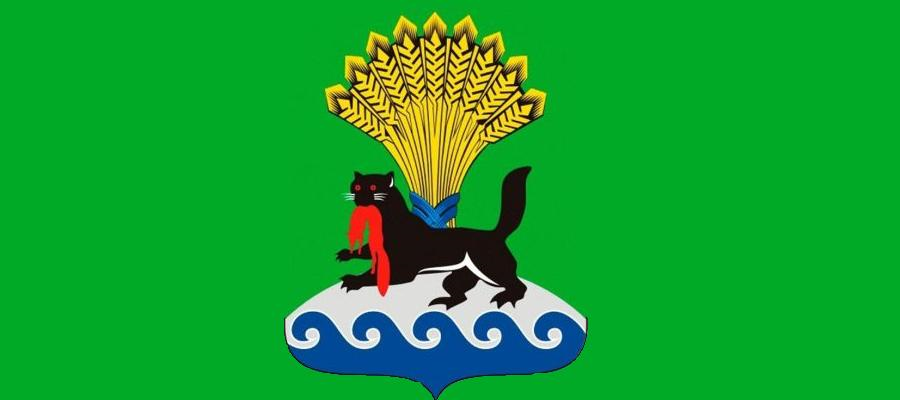 Налоговые доходы бюджета на 2019 - 2021 годы, млн.руб.
Прогнозируемое снижение в 2021 году налоговых доходов районного бюджета, кроме снижения дополнительного норматива отчислений, связано с отменой с 01.01.2021 системы налогообложения в виде единого налога на вмененный доход для отдельных видов деятельности.
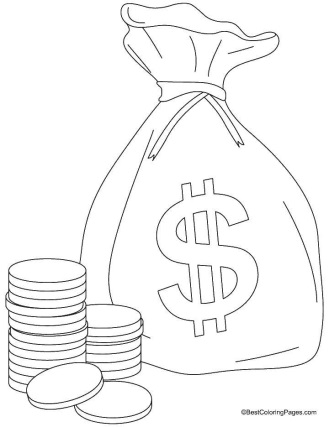 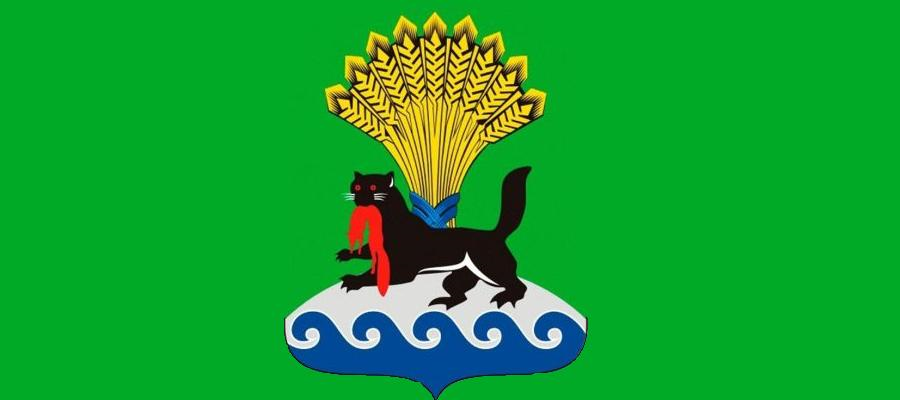 Неналоговые доходы на 2019 - 2021 годы, млн.руб.
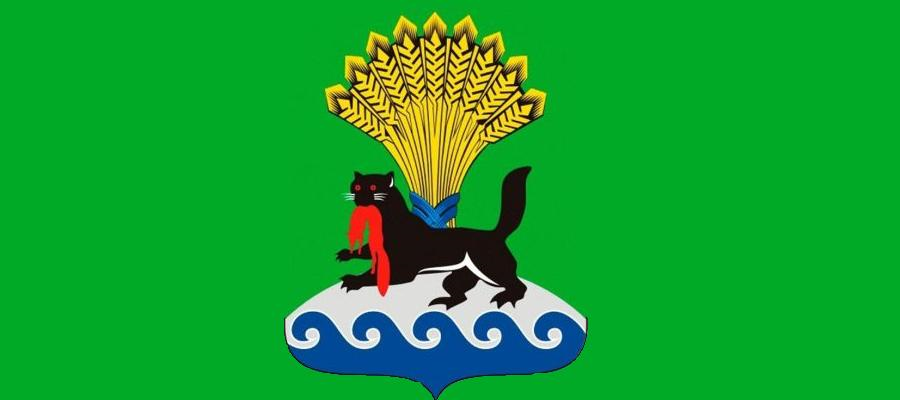 Безвозмездные поступления на 2018 - 2020 годы, млн.руб.
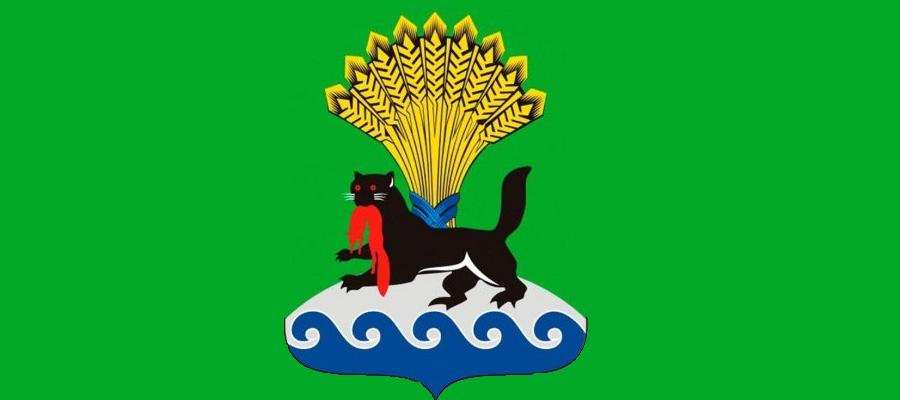 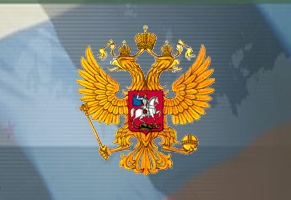 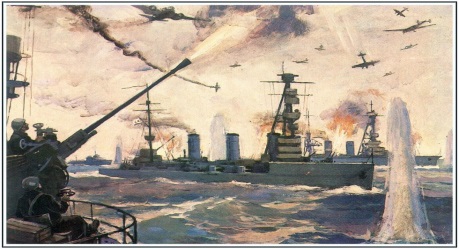 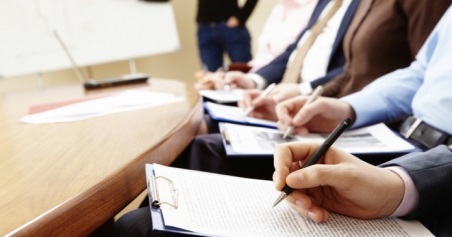 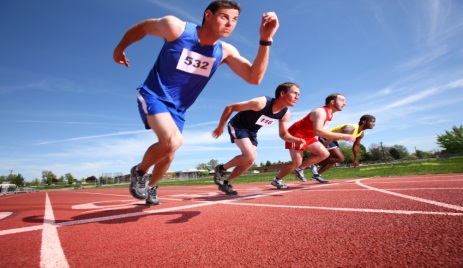 Общегосударственные вопросы
Национальная оборона
Физическая культура и спорт
Национальная безопасность и правоохранительная деятельность
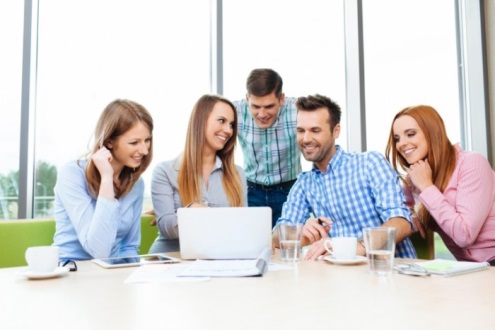 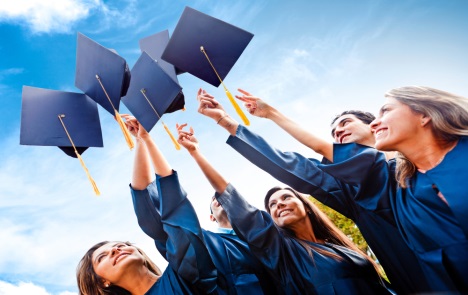 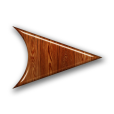 Расходы бюджета
Социальная политика
Образование
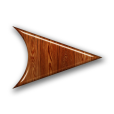 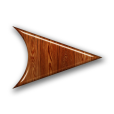 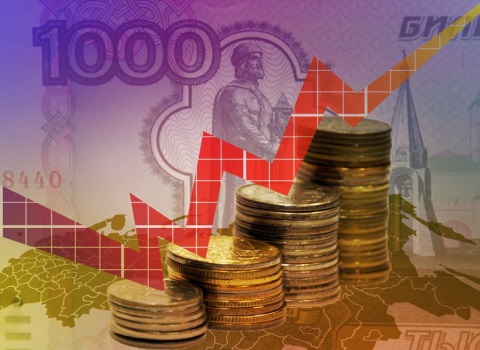 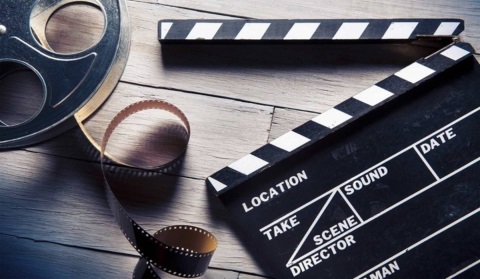 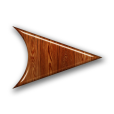 Культура, кинематография
Национальная экономика
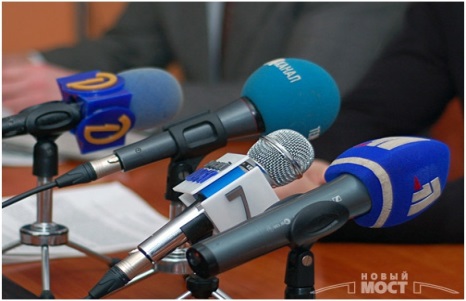 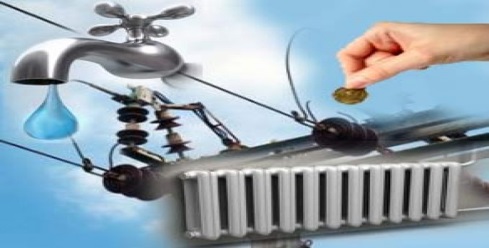 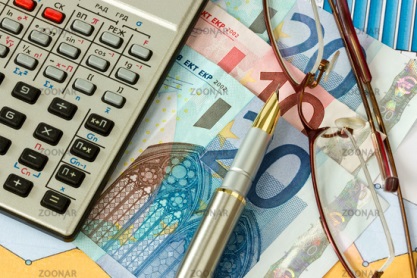 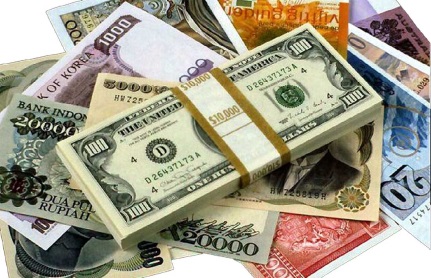 Средства массовой информации
Межбюджетные трансферты
Жилищно-коммунальное хозяйство
Обслуживание муниципального долга
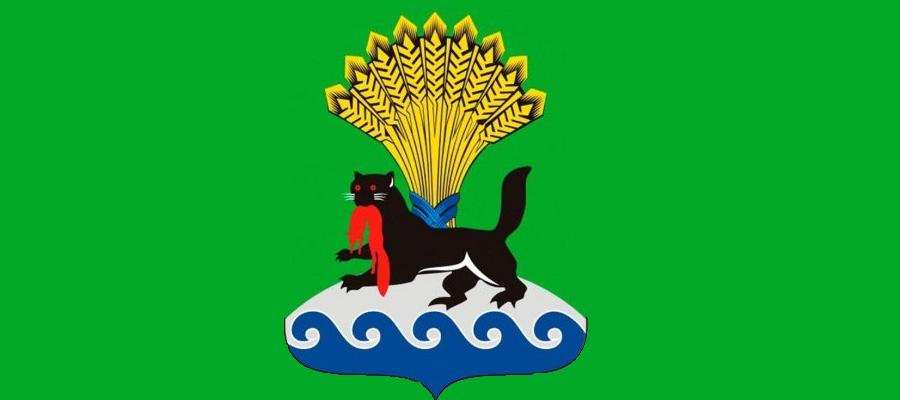 Функциональная структура расходов, млн. руб.
2019 год
2019 год
2020 год
2021 год
2020 год
2021 год
Общегосударственные вопросы
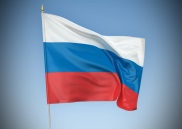 Культура, кинематография
168,6
155,8
153,8
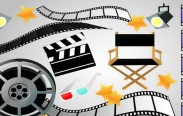 6,6
5,8
6,6
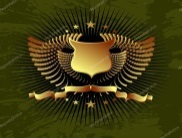 Национальная оборона
Социальная политика
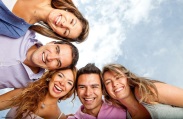 0,4
0,3
0,2
66,7
64,7
61,8
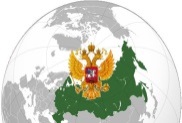 Национальная безопасность и правоохранительная деятельность
Физическая культура и спорт
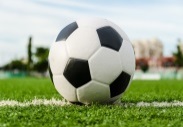 5,6
5,3
6,2
1,0
1,1
1,0
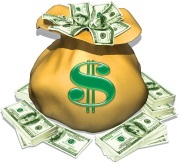 Национальная экономика
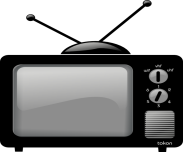 Средства массовой информации
60,7
21,6
162,7
6,6
6,6
6,6
Жилищно-коммунальное хозяйство
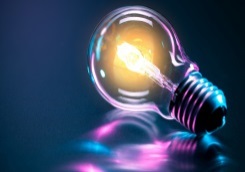 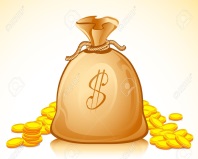 78,2
58,8
11,9
Обслуживание государственного и муниципального долга
3,1
6,3
6,3
Образование
2 727,4
2 999,3
2 124,3
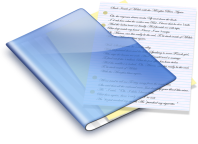 Межбюджетные трансферты
195,5
193,7
193,1
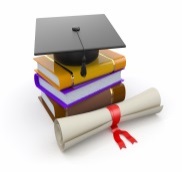 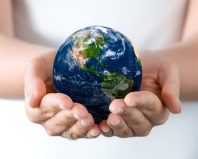 0,1
0,0
0,0
Охрана окружающей среды
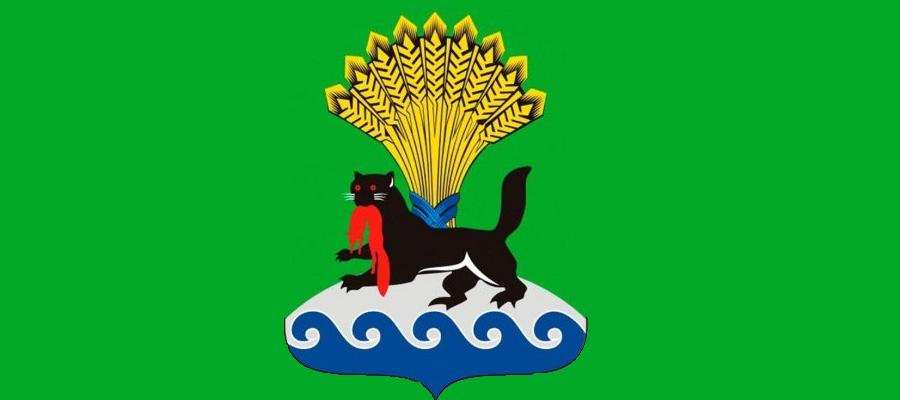 Функциональная структура расходов  бюджета на 2019 год
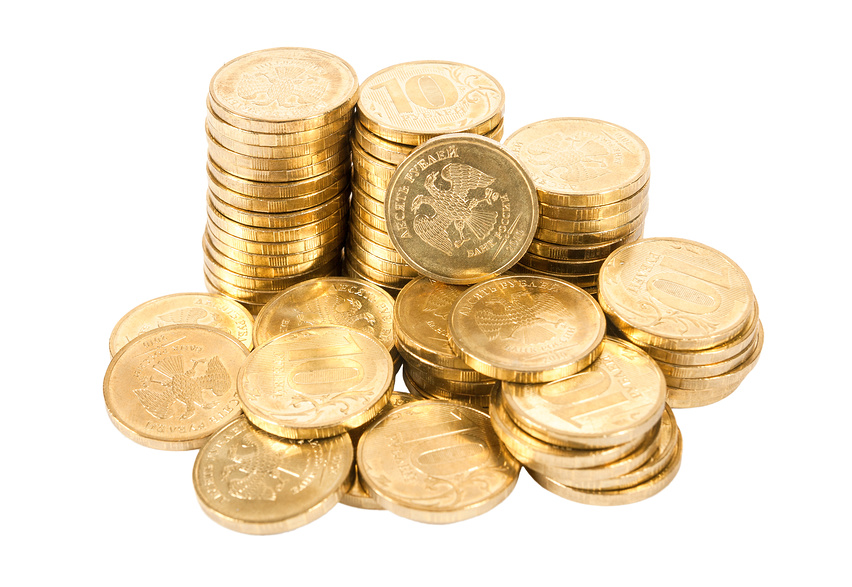 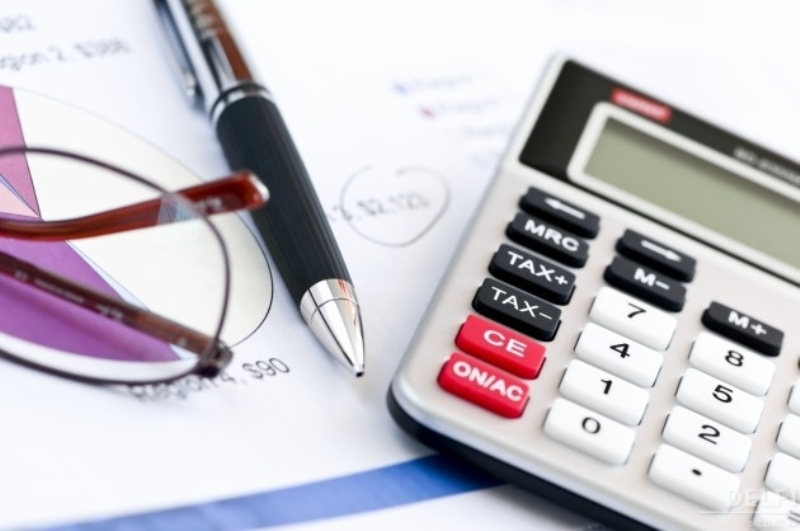 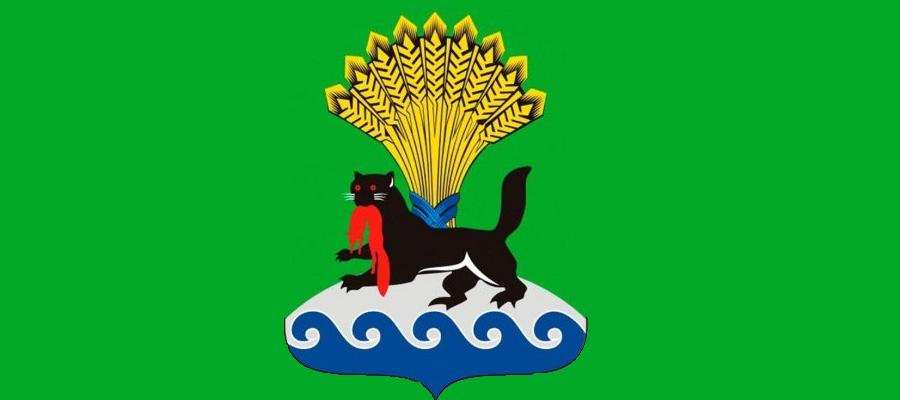 Удельный вес расходов на социальную сферу в объеме расходов бюджета района, %
Расходы на социальную сферу
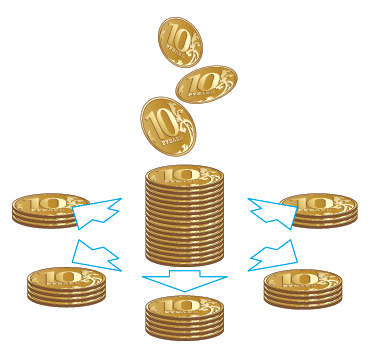 Прочие расходы
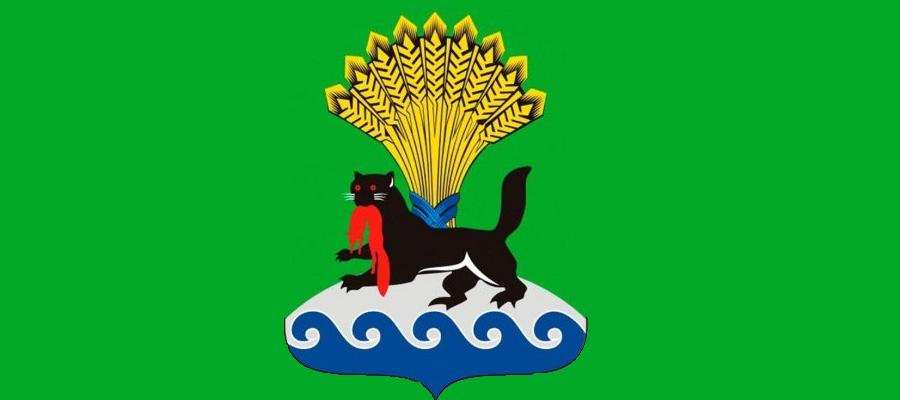 Расходы  бюджета на социальную сферу на 2018-2020 годы, млн. руб.
81,5%
79,6%
3,8%
3,8%
3,7%
0,3%
0,1%
0,4%
0,1%
0,4%
0,1%
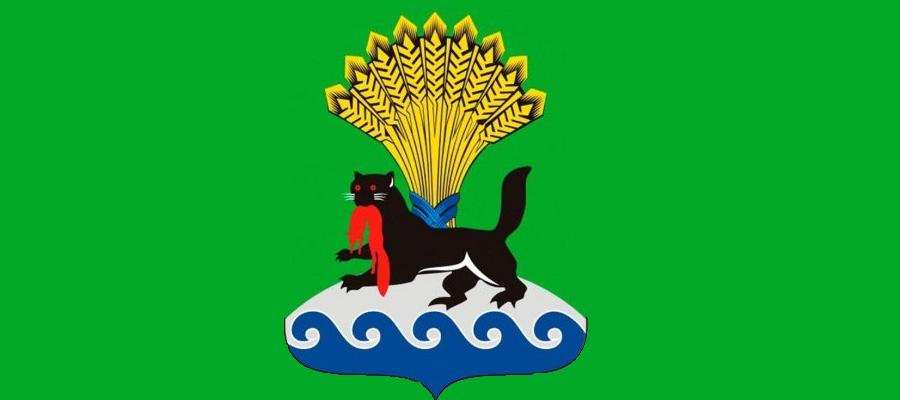 Расходы бюджета района
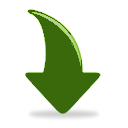 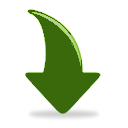 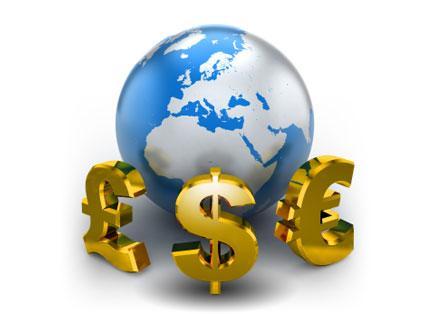 непрограммные расходы
программные расходы
Расходы бюджета района на 2019 – 2021 годы, млн. руб.
Расходы бюджета района на 2019 – 2021 годы, млн. руб.
Расходы бюджета района на 2019 – 2021 годы, млн. руб.
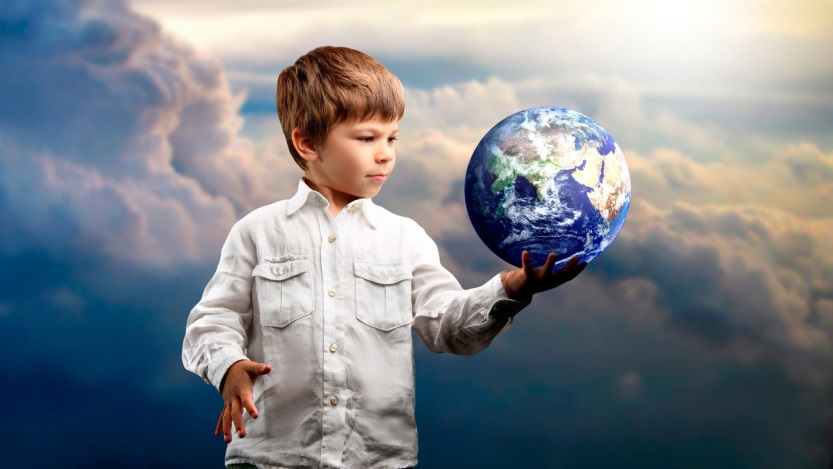 Муниципальная программа "Развитие экономического потенциала в Иркутском районном муниципальном образовании"
2019 год
2021 год
2020 год
0,2  млн. руб.
0,2 млн. руб.
0,2 млн. руб.
Цель
Увеличение экономического потенциала Иркутского района, формирование благоприятного предпринимательского климата и повышение инвестиционной  активности бизнеса в районе
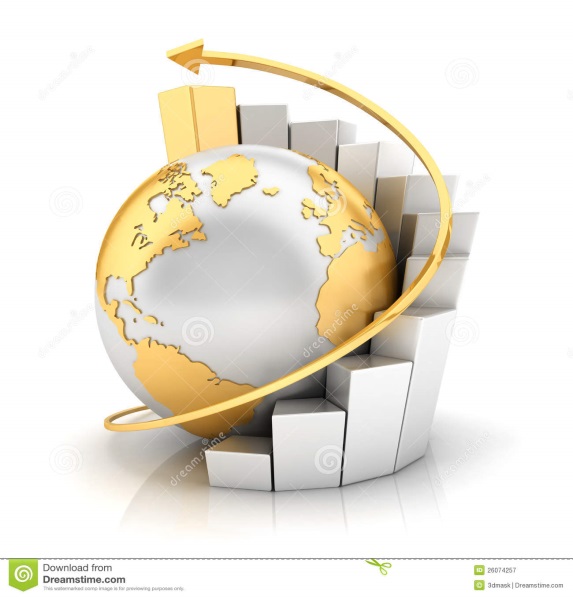 Задачи
Формирование благоприятных условий для развития субъектов малого и среднего предпринимательства
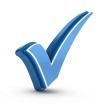 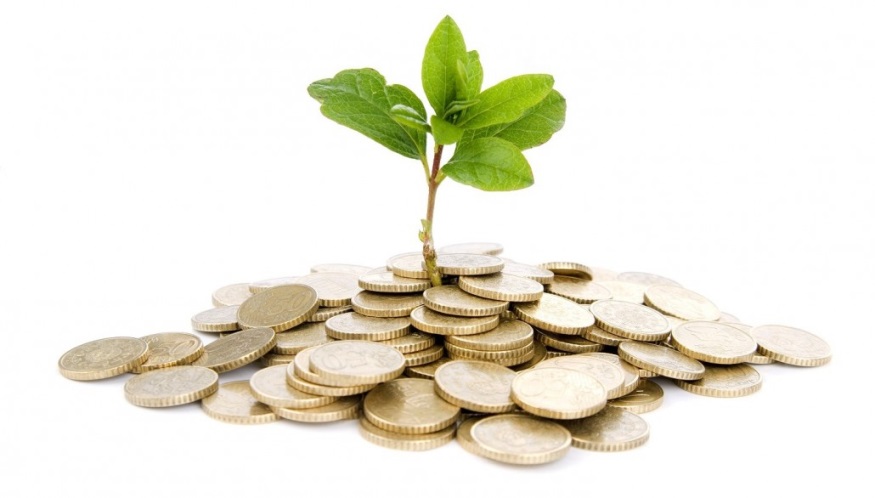 Содействие развитию туризма на территории Иркутского района
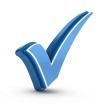 Увеличение объемов и качества услуг торговли, общественного питания и бытового обслуживания населения в Иркутском районе
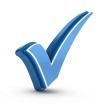 Срок реализации муниципальной программы  2018-2023 годы
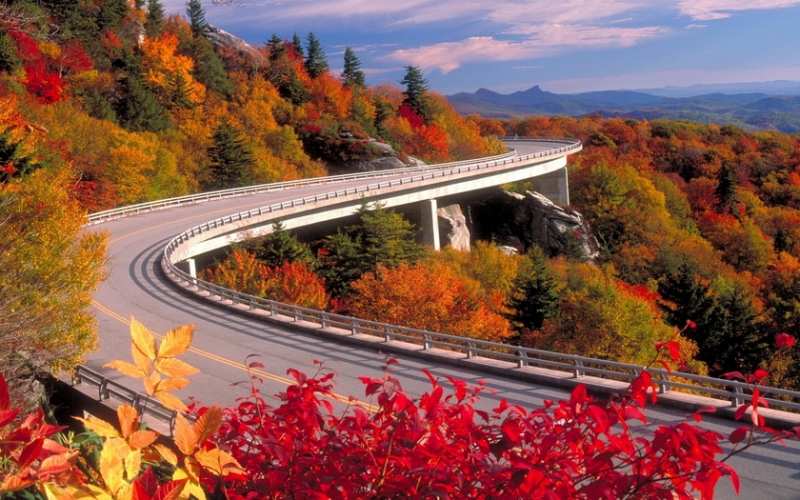 Муниципальная программа "Развитие дорожного хозяйства в Иркутском районном муниципальном образовании"
2019 год
2021 год
2020 год
12,7 млн. руб.
16,3 млн. руб.
17,6 млн. руб.
Цель
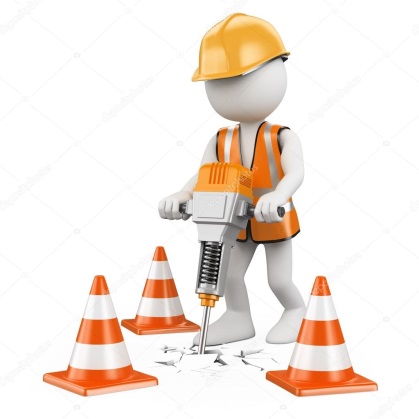 Обеспечение бесперебойного и безопасного функционирования дорожного хозяйства Иркутского района
Задачи
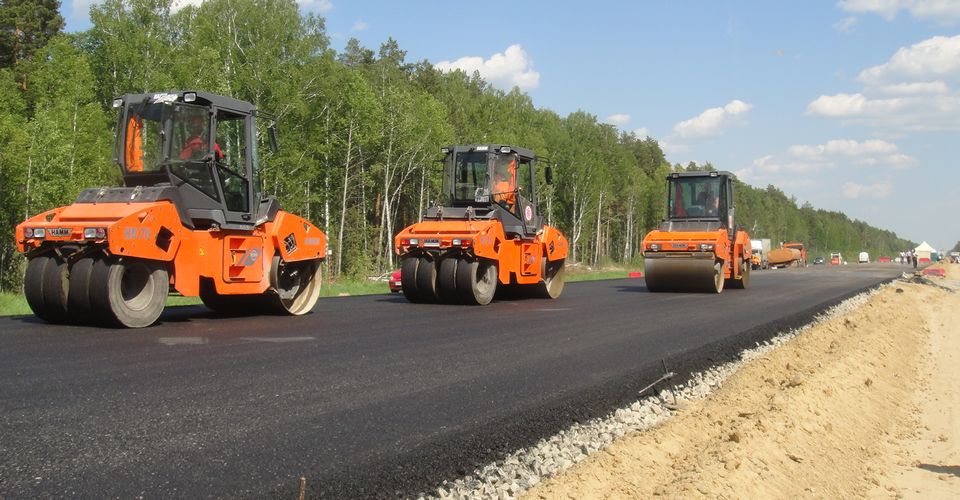 Совершенствование системы управления дорожным хозяйством Иркутского района
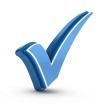 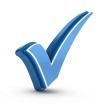 Обеспечение сохранности автомобильных дорог
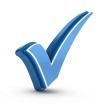 Увеличение протяженности автомобильных дорог «Подъезд к СНТ, ДНТ» Иркутского района
Срок реализации муниципальной программы  2018-2023 годы
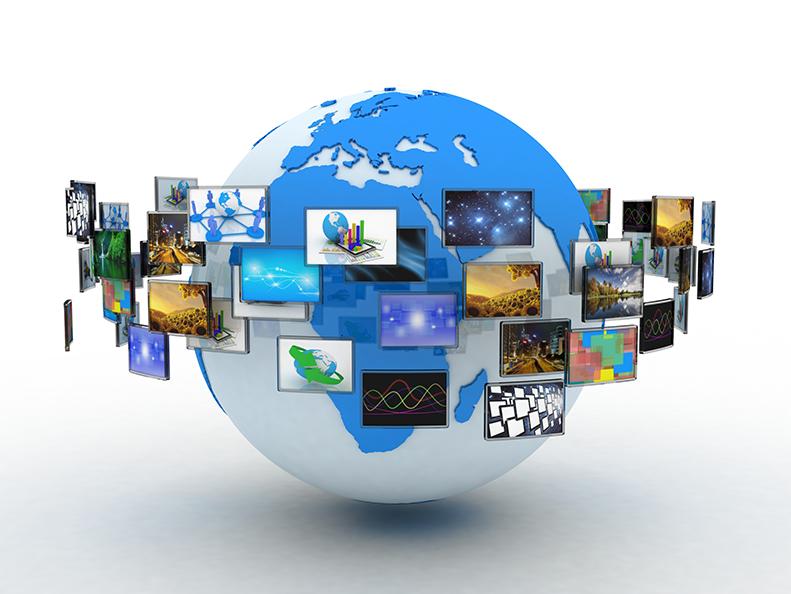 Муниципальная программа " Организация муниципального управления в Иркутском районном муниципальном образовании "
2019 год
2021 год
2020 год
141,1 млн. руб.
143,0 млн. руб.
144,5 млн. руб.
Цель
Совершенствование муниципального управления в Иркутском районе
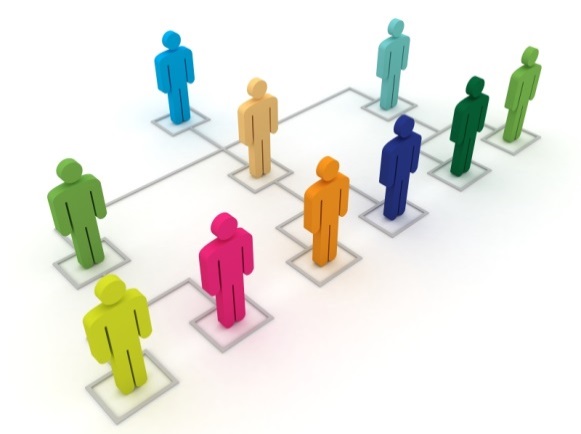 Задачи
Повышение эффективности муниципального управления в Иркутском районе
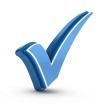 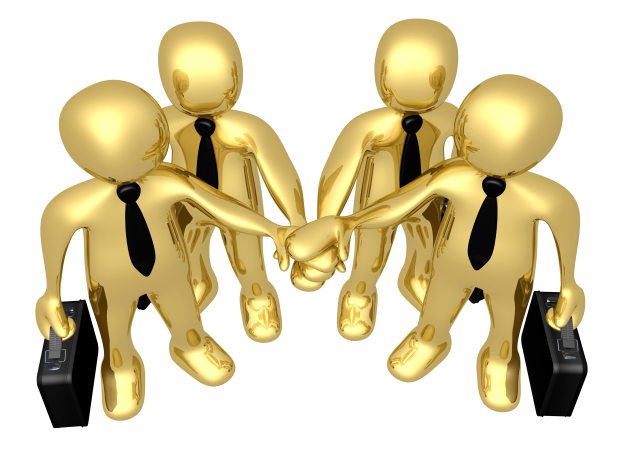 Материально-техническое обеспечение деятельности администрации Иркутского района
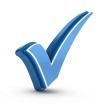 Осуществление государственных полномочий, переданных Иркутскому району
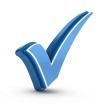 Срок реализации муниципальной программы  2018-2023 годы
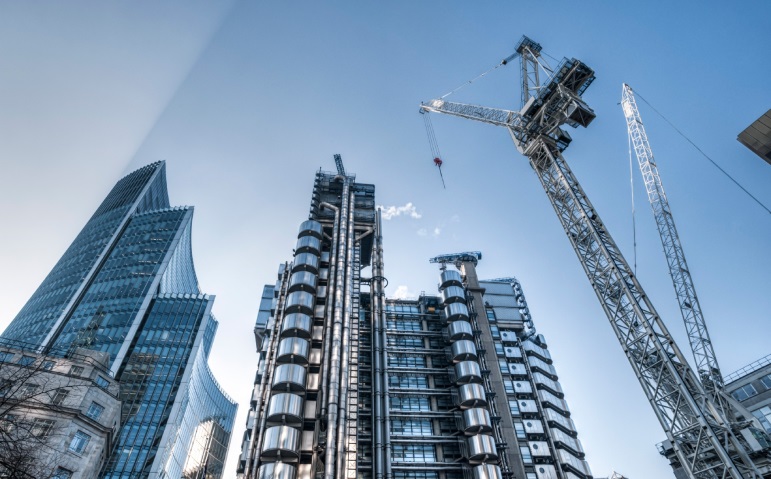 Муниципальная программа "Совершенствование управления в сфере градостроительной политики в Иркутском районном муниципальном образовании "
2019 год
2020 год
2021 год
7,8 млн. руб.
1,0 млн. руб.
1,0 млн. руб.
Цель
Устойчивое и комплексное развитие территории Иркутского района
Задачи
Создание условий для устойчивого и комплексного развития территории Иркутского района в сфере градостроительства
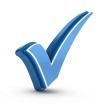 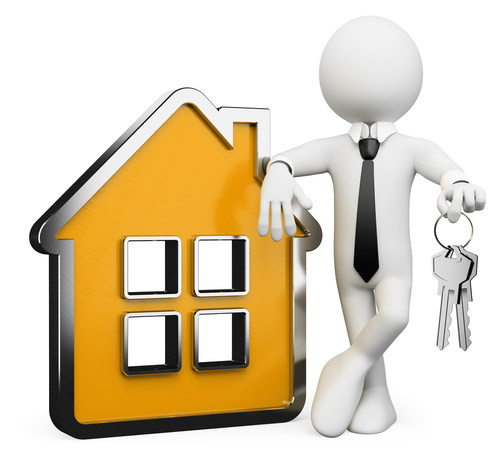 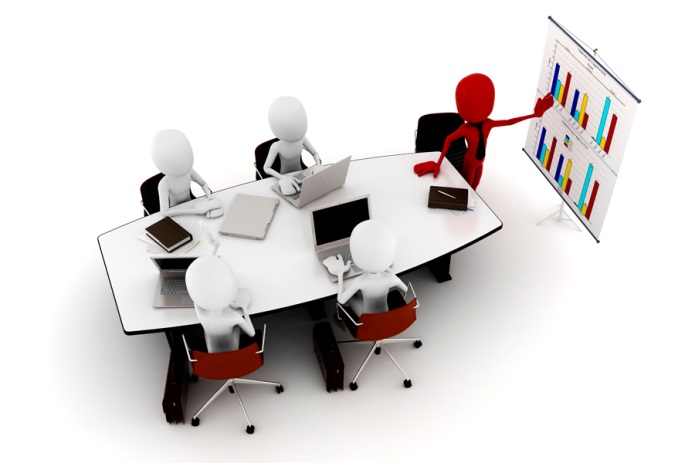 Срок реализации муниципальной программы 2018-2023 годы
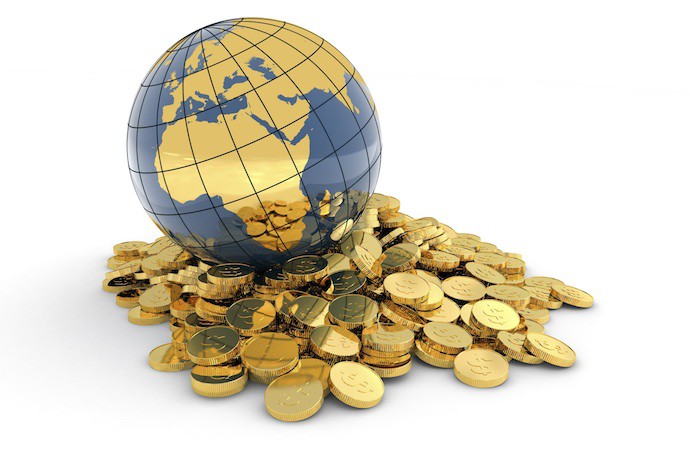 Муниципальная программа " Управление муниципальными финансами Иркутского районного муниципального образования "
2019 год
2021 год
2020 год
204,8  млн. руб.
203,0 млн. руб.
204,0 млн. руб.
Цель
Обеспечение долгосрочной сбалансированности и устойчивости бюджетной системы Иркутского района, повышение качества управления муниципальными финансами Иркутского района
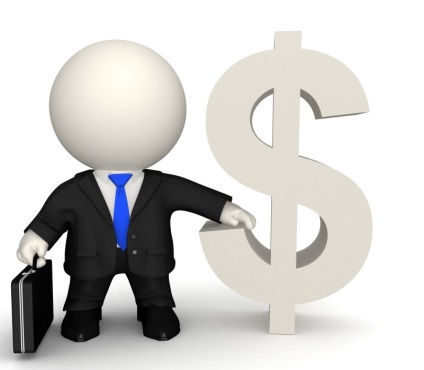 Задачи
Повышение качества управления районными финансами
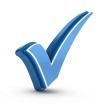 Обеспечение условий для устойчивого исполнения расходных обязательств муниципальных образований Иркутского района
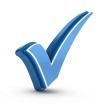 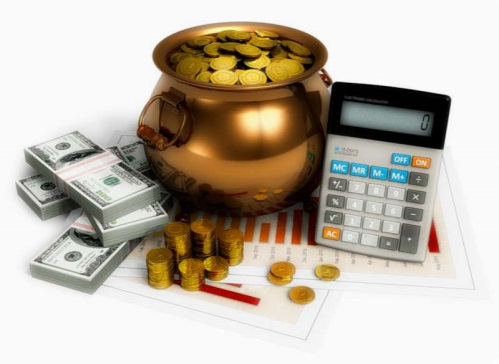 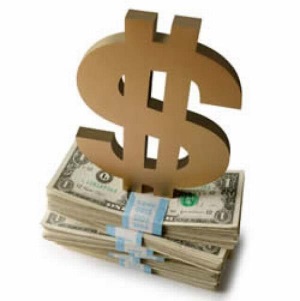 Повышение эффективности бюджетных расходов
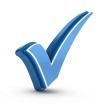 Срок реализации муниципальной программы  2018-2023 годы
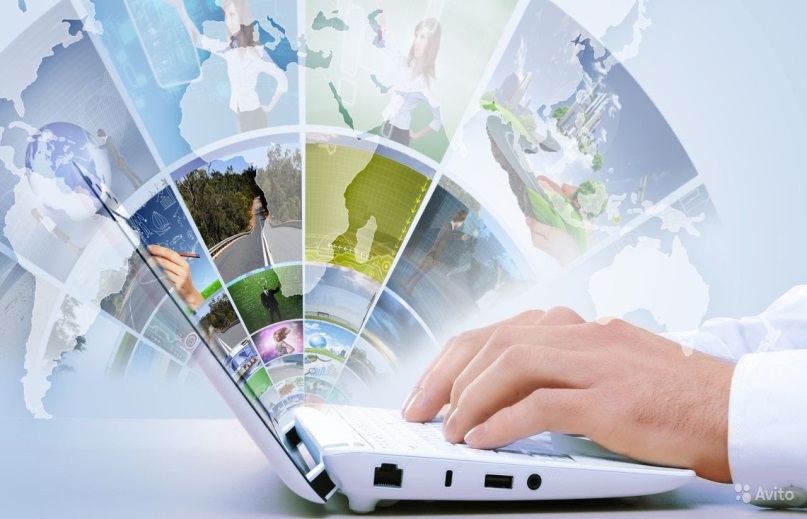 Муниципальная программа "Совершенствование управления в сфере муниципального имущества в Иркутском районном муниципальном образовании "
2019 год
2020 год
2021 год
23,1 млн. руб.
22,8 млн. руб.
25,5 млн. руб.
Цель
Совершенствование управления в сфере муниципального имущества и создание условий для развития рынка наружной рекламы Иркутского района
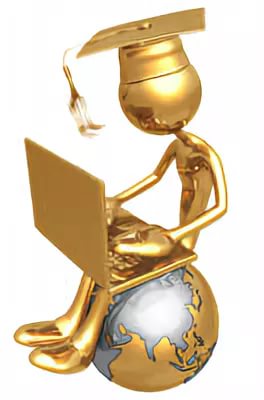 Задачи
Осуществление управления и распоряжения муниципальным имуществом
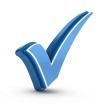 Совершенствование владения, пользования и распоряжения муниципальным имуществом Иркутского района
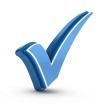 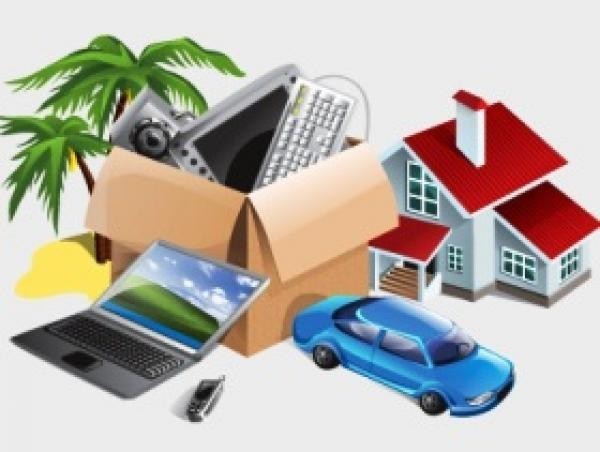 Создание условий для развития рынка наружной рекламы Иркутского района
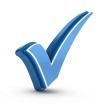 Срок реализации муниципальной программы  2018-2023 годы
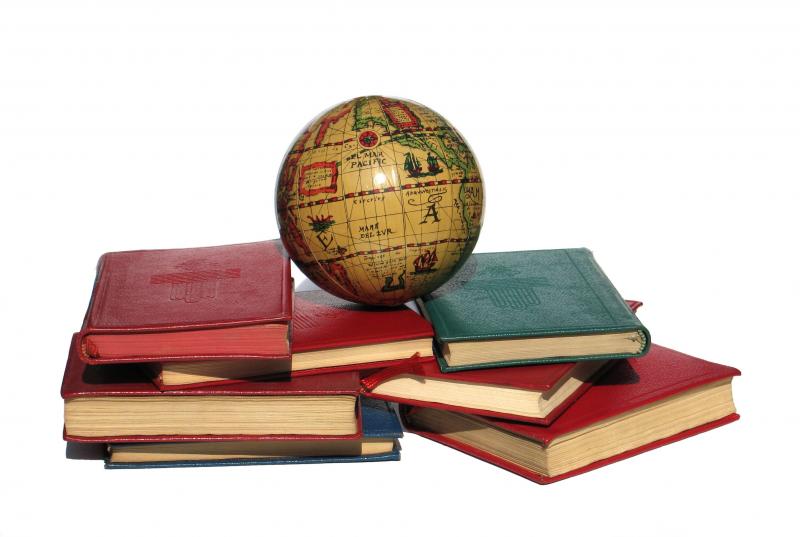 Муниципальная программа "Развитие образования в Иркутском районном муниципальном образовании"
2019 год
2021 год
2020 год
2 721,2  млн. руб.
2 996,3 млн. руб.
2 166,0 млн. руб.
Цель
Повышение доступности качественного образования, обеспечение его соответствия потребностям социально-экономического развития
Задачи
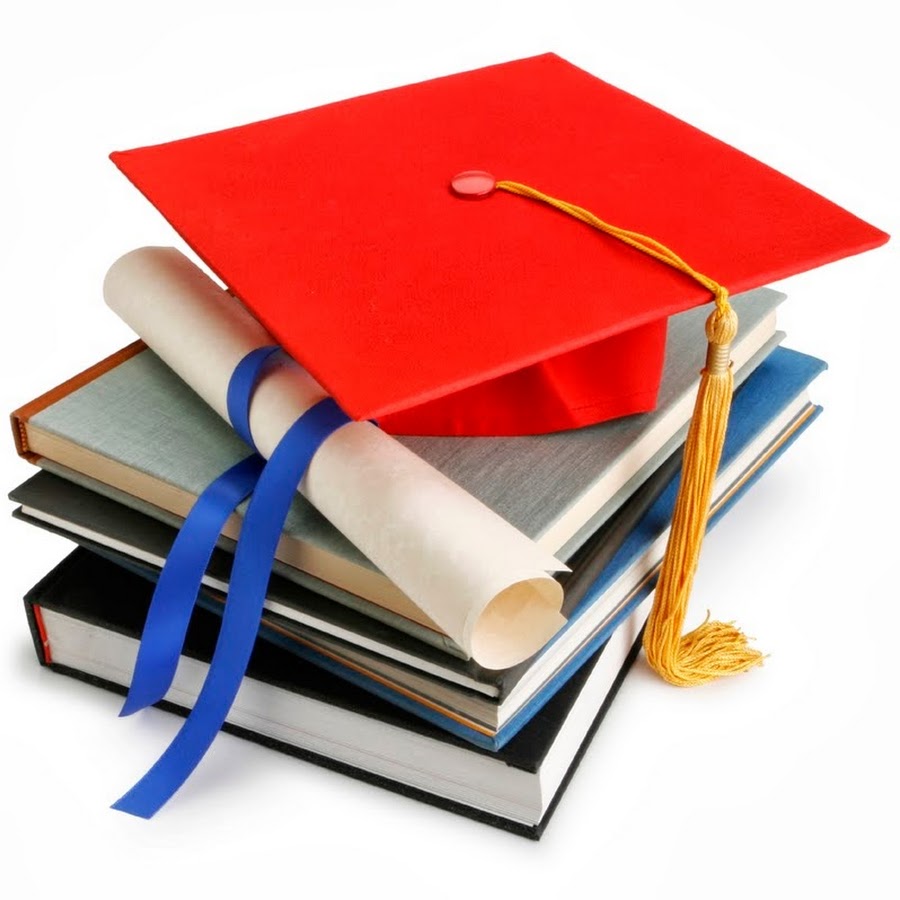 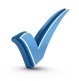 Организация предоставления качественного общедоступного и бесплатного образования в образовательных организациях
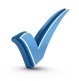 Организация и развитие системы воспитания и социализации детей
Организация безопасных условий обеспечения жизнедеятельности и общедоступности объектов образования
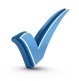 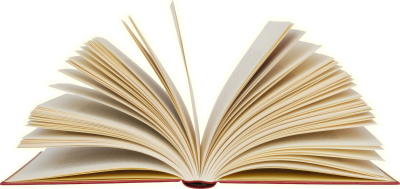 Срок реализации муниципальной программы 2018-2023 годы
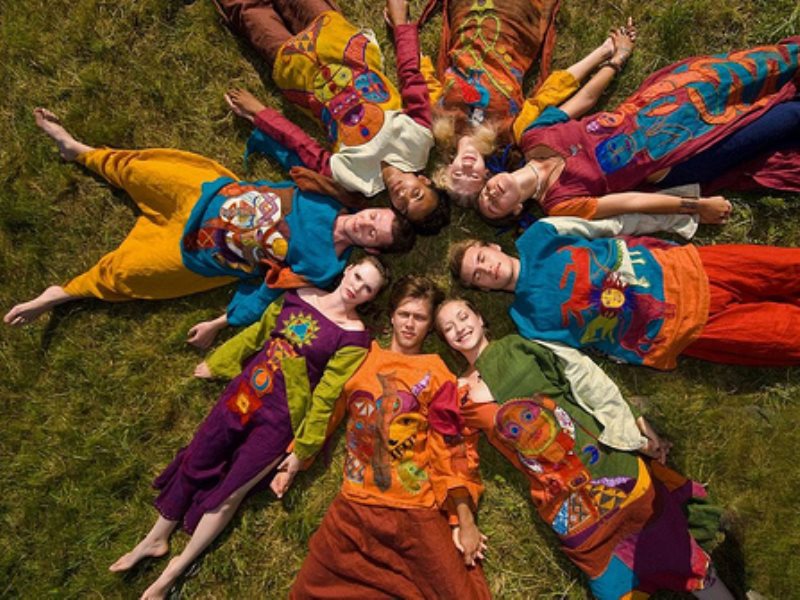 Муниципальная программа "Развитие культуры в Иркутском районном муниципальном образовании"
2019 год
2021 год
2020 год
29,5 млн. руб.
28,3 млн. руб.
32,8 млн. руб.
Цель
Создание условий и возможностей для максимального вовлечения жителей в различные формы творческой и культурно-досуговой деятельности с использованием современных технологий
Задачи
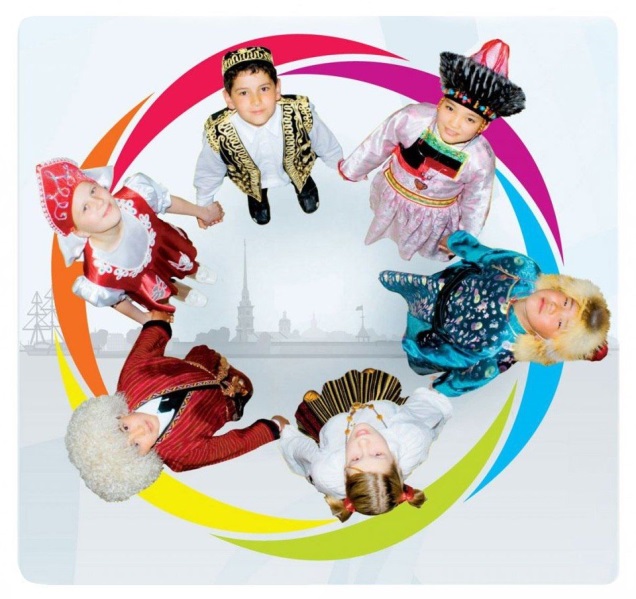 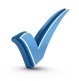 Организация досуга жителей Иркутского района, поддержка и развитие жанров традиционного народного творчества
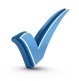 Поддержка молодых дарований детского художественного образования и творчества в Иркутском районе
Совершенствование системы информационно-библиотечного обслуживания
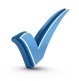 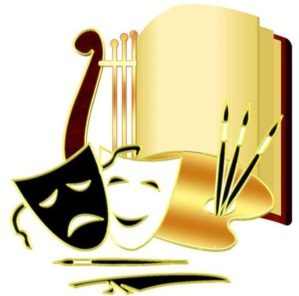 Срок реализации муниципальной программы 2018-2023 годы
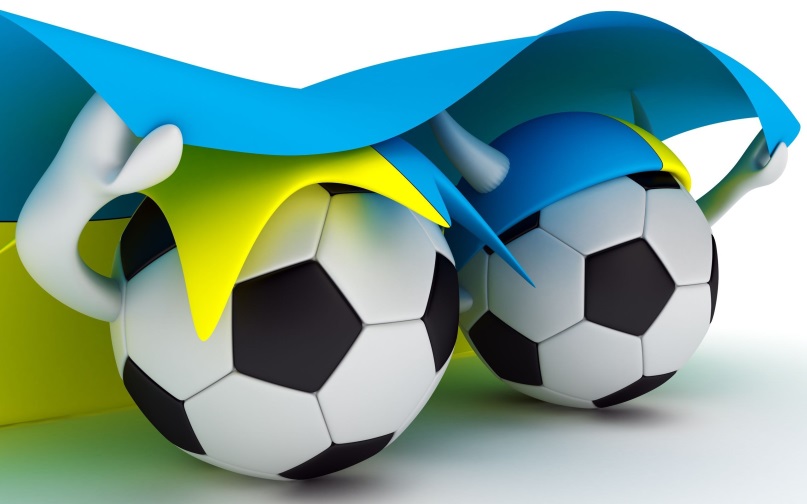 Муниципальная программа " Развитие физической культуры и спорта в Иркутском районном муниципальном образовании"
2019 год
2021 год
2020 год
11,4 млн. руб.
9,7 млн. руб.
11,1 млн. руб.
Цель
Обеспечения максимальной вовлеченности населения в систематические занятия физической культурой и спортом, развитие массового спорта
Задачи
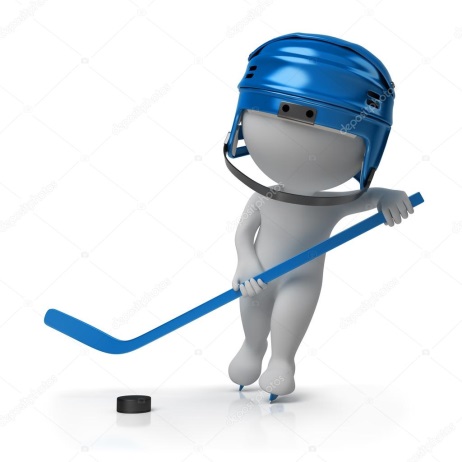 Совершенствованию спортивной инфраструктуры и материально-технической базы для занятий физической культурой и спортом
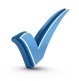 Развитие системы физического воспитания детей, подростков и учащейся молодежи Иркутского района
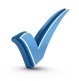 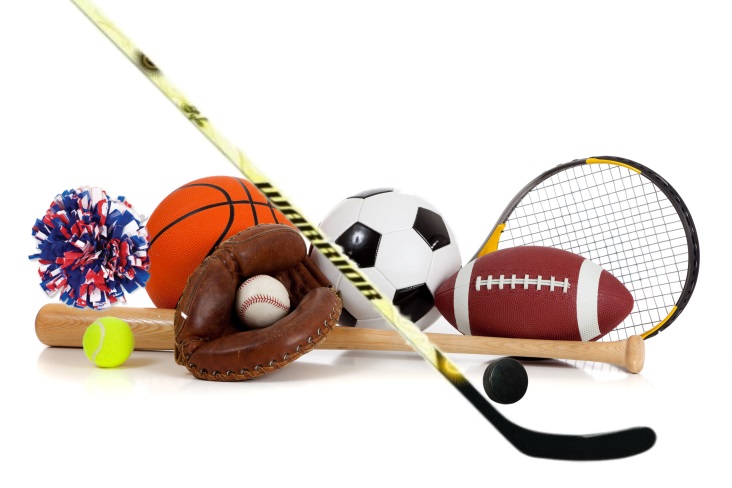 Обеспечение условий для развития физической культуры и массового спорта на территории Иркутского района
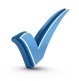 Срок реализации муниципальной программы 2018-2023 годы
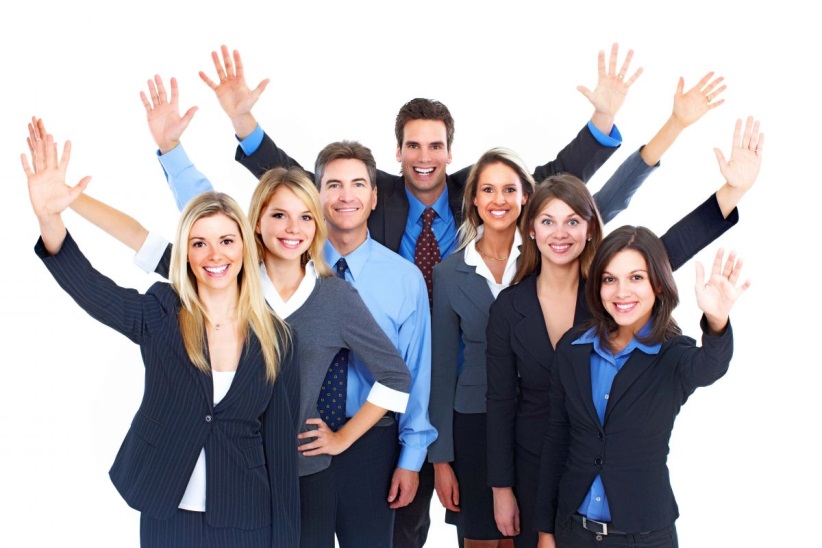 Муниципальная программа "Молодежная политика в Иркутском районном муниципальном образовании"
2019 год
2021 год
2020 год
6,5 млн. руб.
3,5 млн. руб.
0,7 млн. руб.
Цель
Реализация молодежной политики на территории Иркутского района
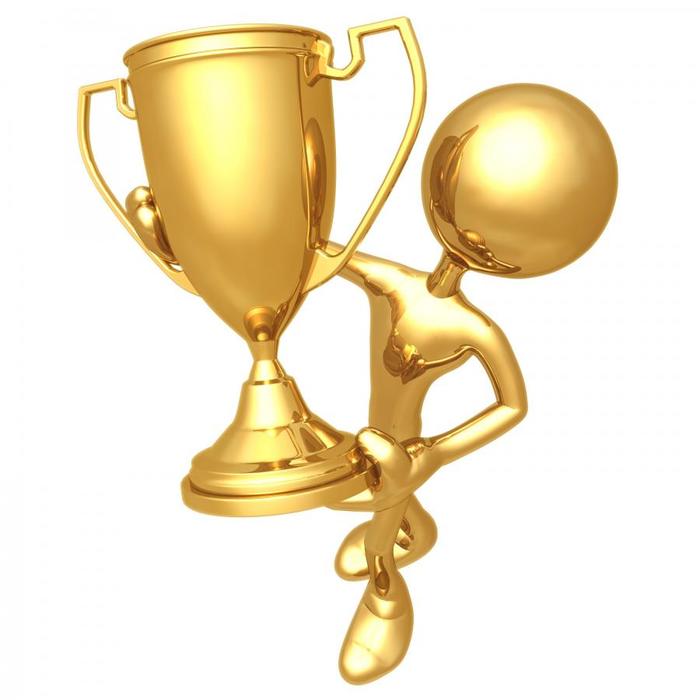 Задачи
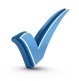 Развитие  потенциала и воспитание молодежи Иркутского района
Снижение уровня распространения наркомании, алкоголизма, курения и связанных с ними социально-негативных явлений  в молодежной среде Иркутского района
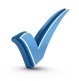 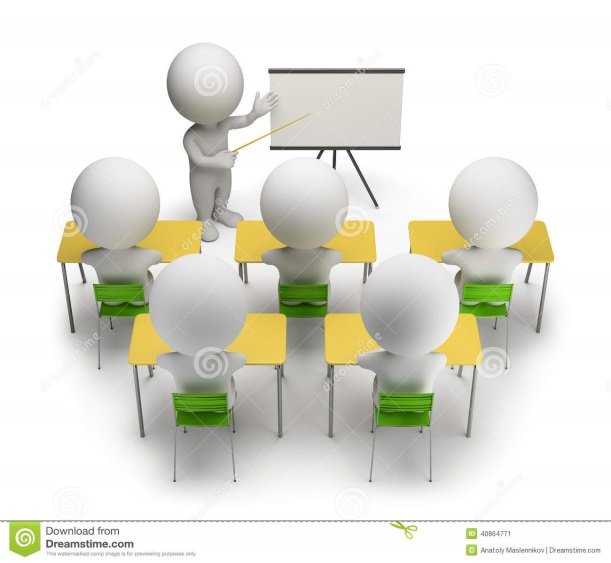 Реализация механизма финансовой поддержки молодых семей в решении жилищной проблемы в Иркутском районе
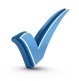 Срок реализации муниципальной программы 2018-2023 годы
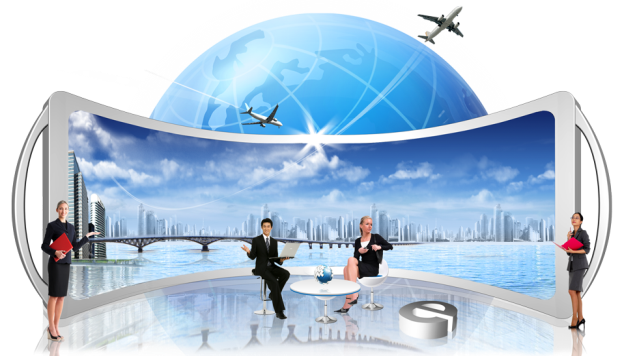 Муниципальная программа "Обеспечение безопасности, профилактика правонарушений, социально-негативных явлений и социально значимых заболеваний на территории Иркутского районного муниципального образования"
2019 год
50,0 млн. руб.
2020 год
2021 год
148,0 млн. руб.
6,5 млн. руб.
Цель
Профилактика правонарушений и обеспечение безопасности в Иркутском районе
Задачи
Профилактика правонарушений и преступлений на территории Иркутского районного муниципального образования
Обеспечение гражданской обороны, защиты населения и территорий Иркутского района от чрезвычайных ситуаций природного и техногенного характера и безопасности людей
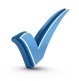 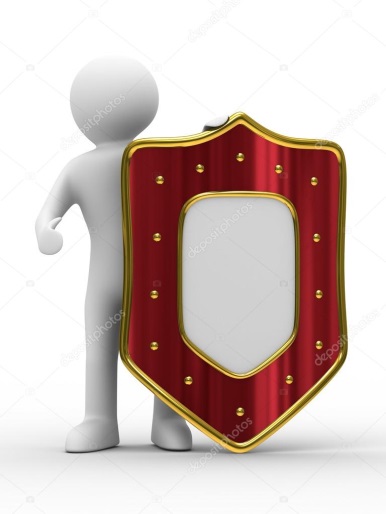 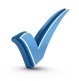 Профилактика правонарушений несовершеннолетних и социального сиротства на территории Иркутского района
Участие в реализации мероприятий по охране здоровья населения, предупреждение распространения социально значимых заболеваний и снижение младенческой и детской смертности
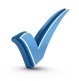 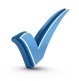 Повышение качества мобилизационной подготовки в Иркутском районе
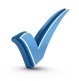 Срок реализации муниципальной программы 2018-2023 годы
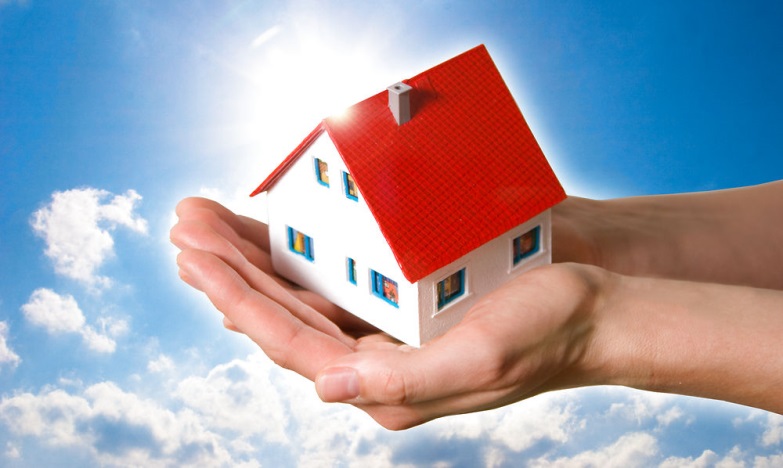 Муниципальная программа "Развитие коммунально-инженерной инфраструктуры и энергосбережение в Иркутском районном муниципальном образовании"
2019 год
2021 год
2020 год
78,2 млн. руб.
58,8 млн. руб.
11,9 млн. руб.
Цель
Повышение качества предоставляемых коммунальных услуг
Модернизация и развитие коммунальной инфраструктуры
Повышение энергетической эффективности на территории Иркутского района
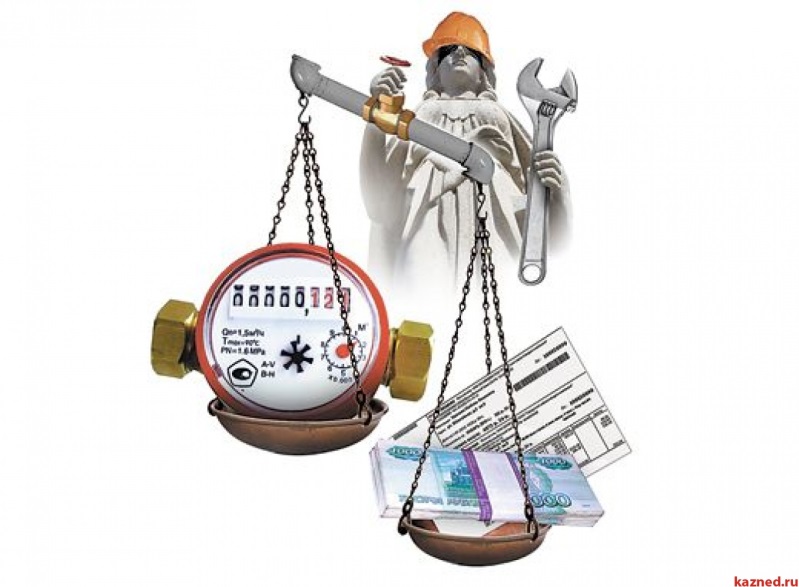 Задачи
Повышение надежности функционирования систем коммунальной инфраструктуры, обеспечение комфортных условий проживания граждан на территории Иркутского района
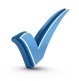 Повышение эффективности использования энергетических ресурсов на территории Иркутского района
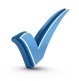 Срок реализации муниципальной программы 2018-2023 годы
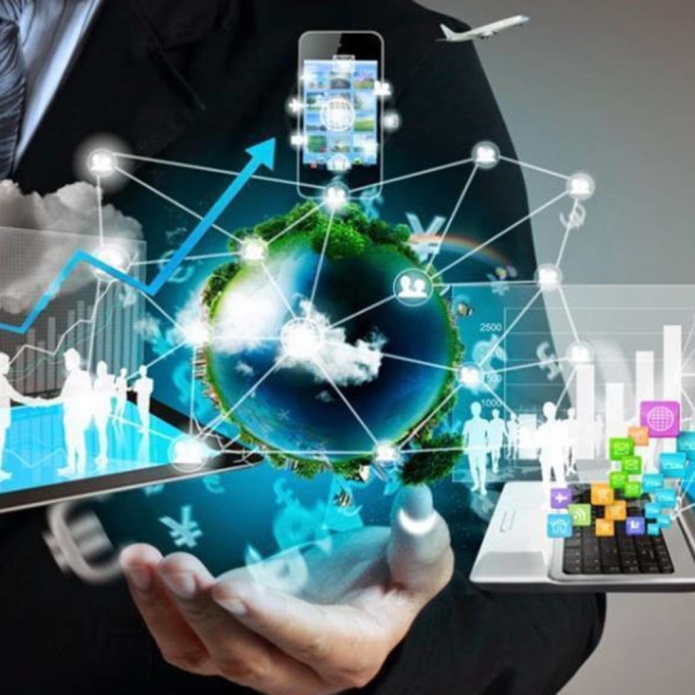 Муниципальная программа "Развитие институтов гражданского общества в Иркутском районном муниципальном образовании"
2019 год
2021 год
2020 год
2,2  млн. руб.
2,3 млн. руб.
2,2 млн. руб.
Цель
Поддержка социально ориентированных некоммерческих организаций и развитие благотворительной деятельности и добровольчества
Задачи
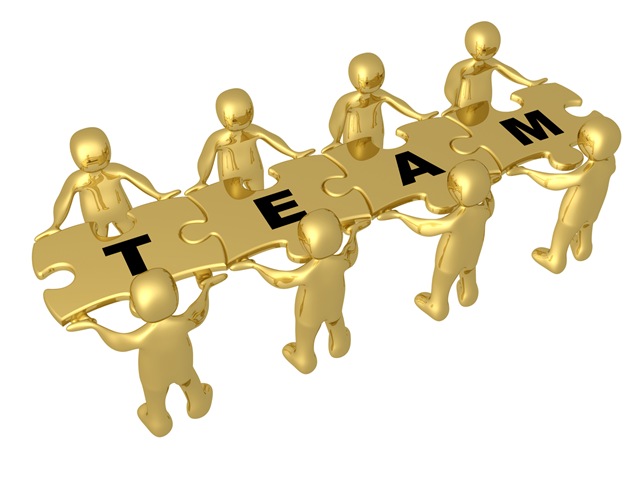 Поддержка социально ориентированных некоммерческих организаций
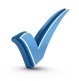 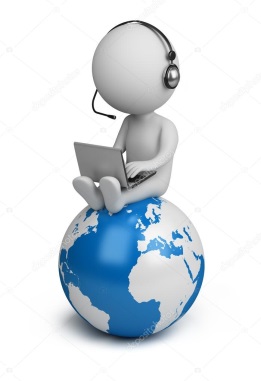 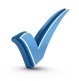 Развитие гражданских инициатив в Иркутском районе
Срок реализации муниципальной программы 2018-2023 годы
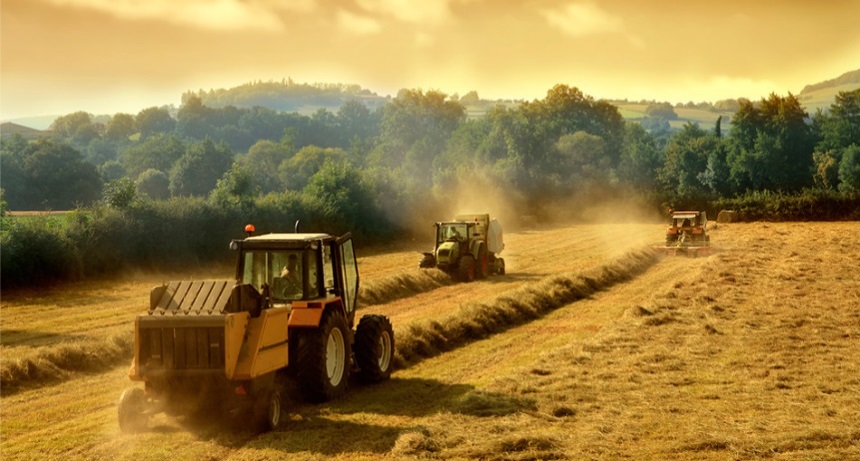 Муниципальная программа "Развитие сельского хозяйства и устойчивое развитие сельских территорий Иркутского районного муниципального образования"
2019 год
2021 год
2020 год
0,3 млн. руб.
0,3 млн. руб.
0,3 млн. руб.
Цель
Развития сельскохозяйственного производства в поселениях, расширение рынка сельскохозяйственной продукции, сырья и продовольствия в Иркутском районе и комфортного условия жизнедеятельности в сельской местности
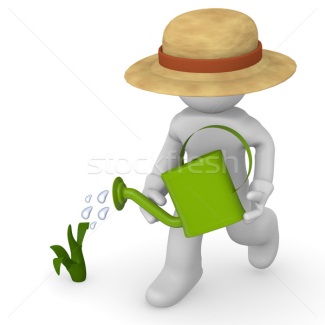 Задачи
Устойчивое развитие сельских территорий Иркутского района
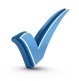 Развитие сельскохозяйственного производства в поселениях, расширение рынка сельскохозяйственной продукции, сырья и продовольствия в Иркутском районе
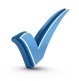 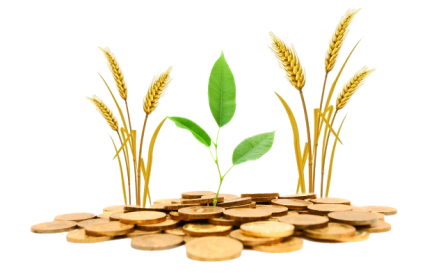 Срок реализации муниципальной программы 2018-2023 годы
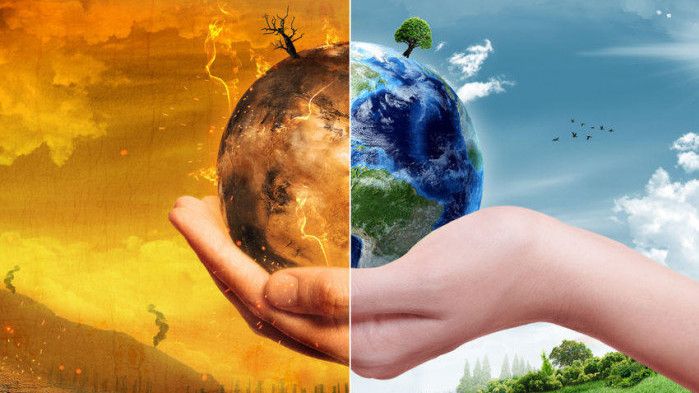 Муниципальная программа "Охрана окружающей среды в Иркутском районном муниципальном образовании"
2019 год
2021 год
2020 год
0,1 млн. руб.
0,0 млн. руб.
0,0 млн. руб.
Цель
Стабилизация ситуации в сфере обращения с твердыми коммунальными отходами на территории муниципальных образований Иркутского район
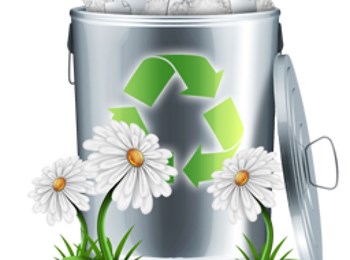 Задачи
Экологическое воспитание, образование и просвещение населения в Иркутском районном муниципальном
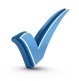 Срок реализации муниципальной программы
 
2019-2023 годы
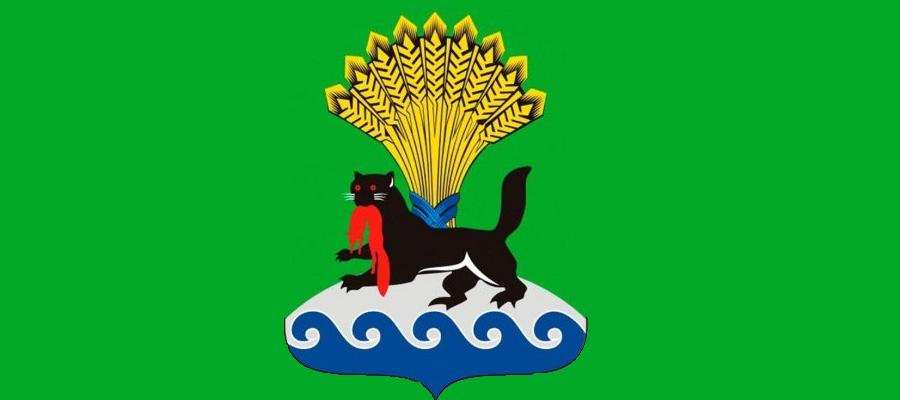 Непрограммные расходы, млн. руб.
2019 год
2020 год
2021 год
Обеспечение деятельности органов местного самоуправления
11,7
12,5
12,8
Формирование резервного фонда администрации Иркутского района
3,0
1,5
1,5
Проведение выборов депутатов представительного органа муниципального образования и Мэра района
Обслуживание муниципального долга
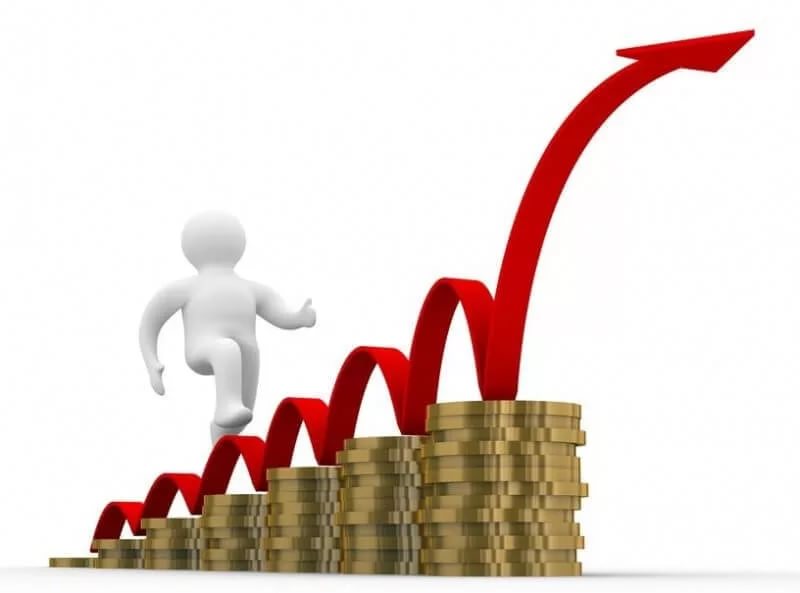 0,0
9,4
9,3
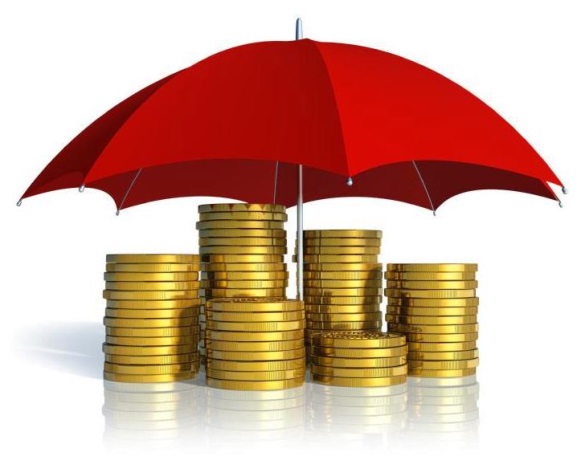 3,1
6,3
6,3
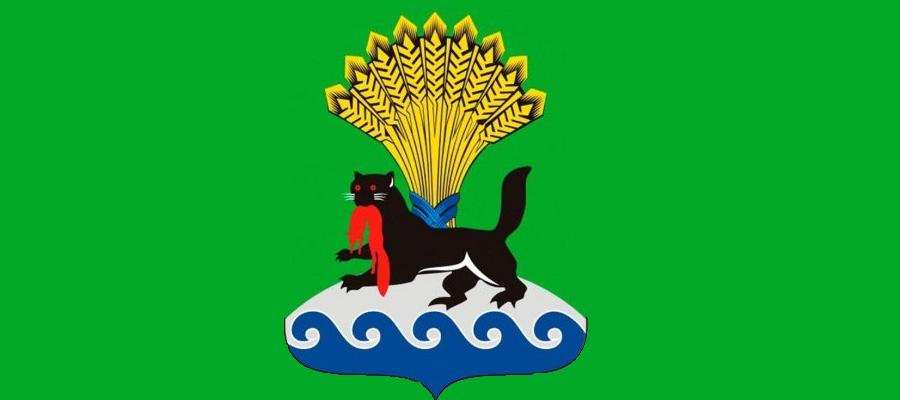 Межбюджетные трансферты бюджетам поселений, входящим в состав  Иркутского района
Межбюджетные трансферты -  средства, предоставляемые одним бюджетом бюджетной системы Российской Федерации другому бюджету бюджетной системы Российской Федерации
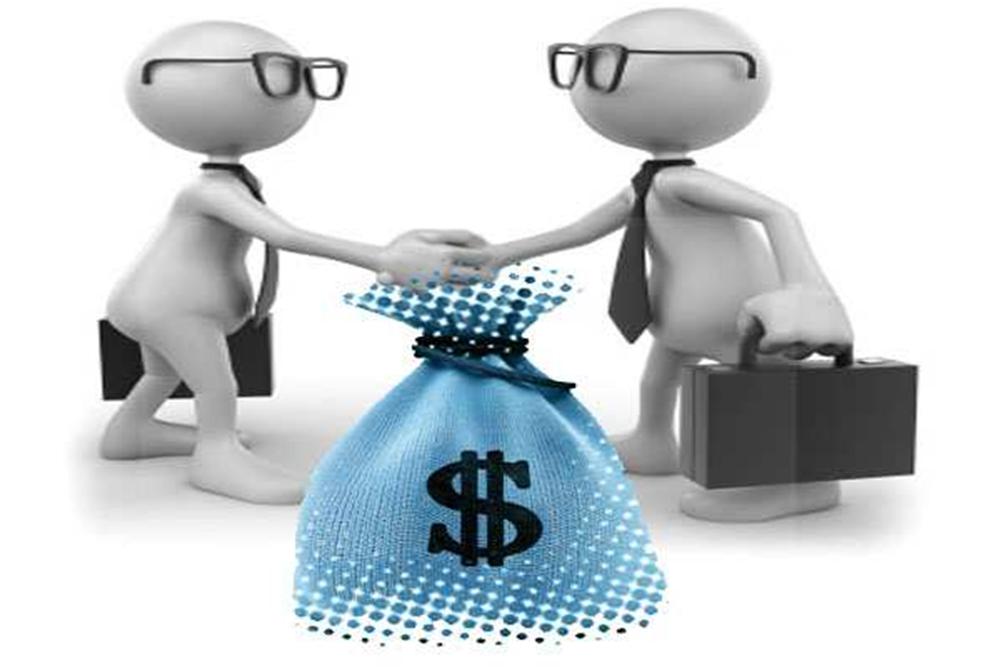 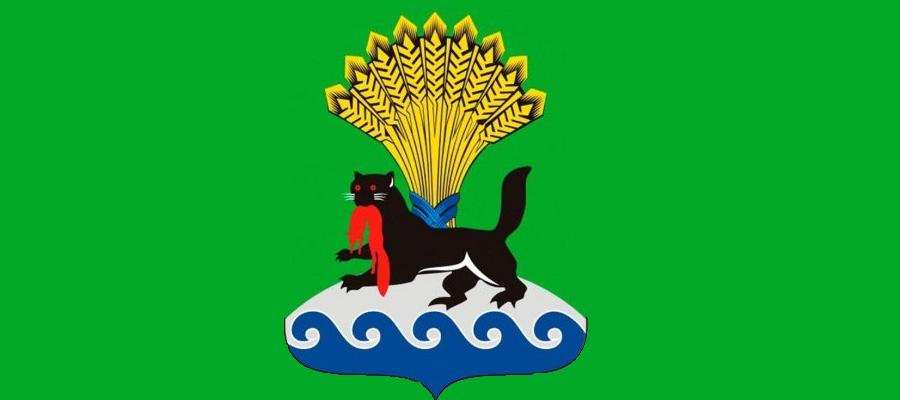 Межбюджетные трансферты бюджетам поселений, входящим в состав  Иркутского района на 2019 год
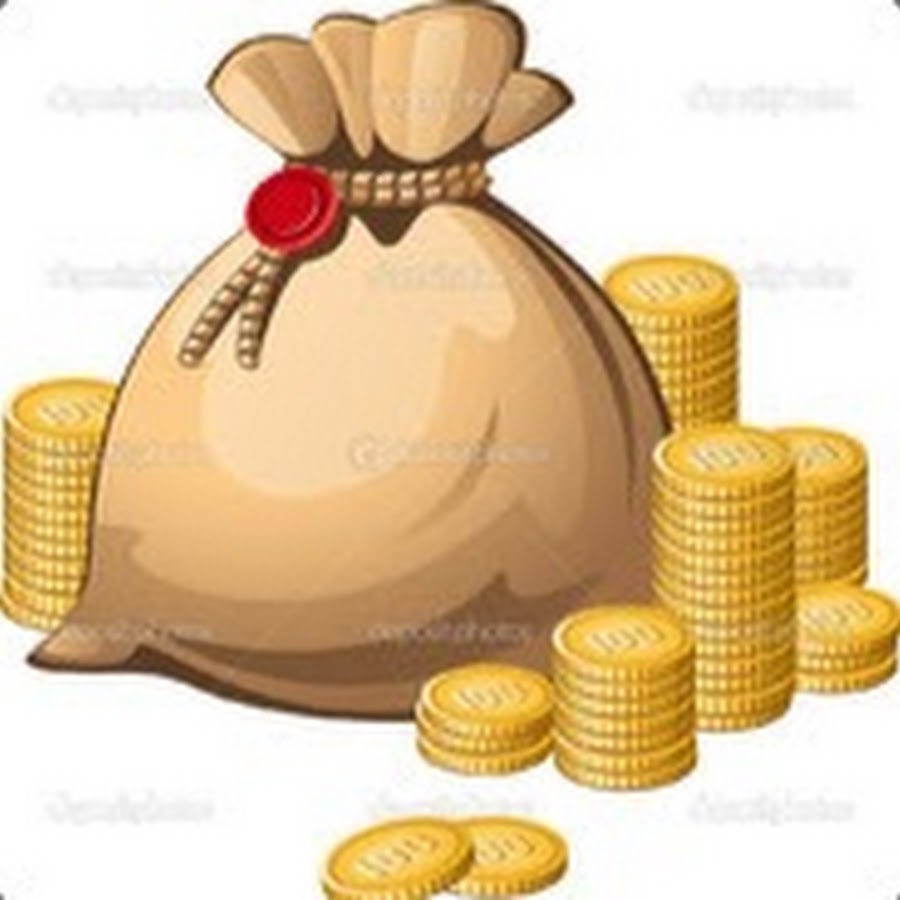 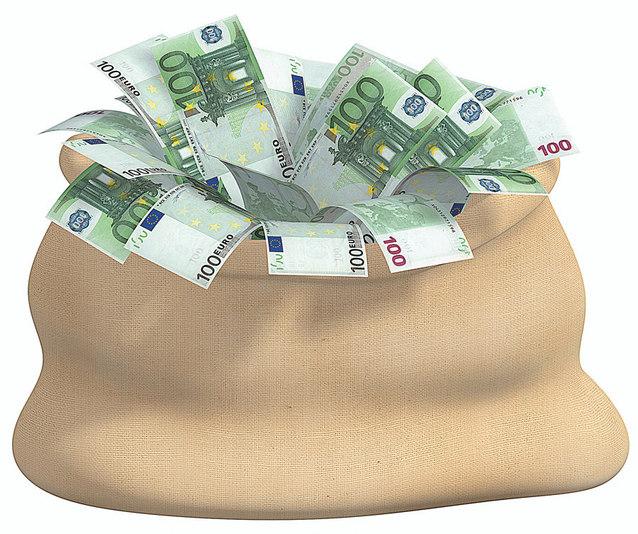 2019 год
Бюджет Иркутского района
Бюджет поселений Иркутского района
195,5 млн. руб.
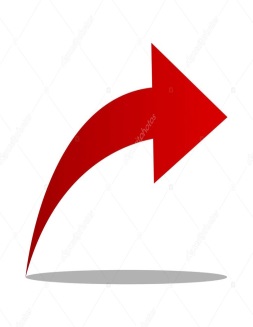 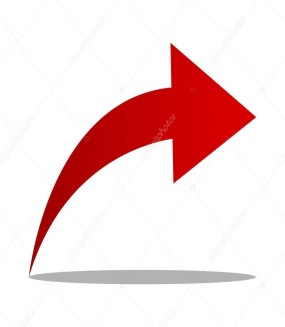 146,2 млн. руб.
49,3 млн. руб.
за счет средств районного бюджета
за счет средств областного бюджета
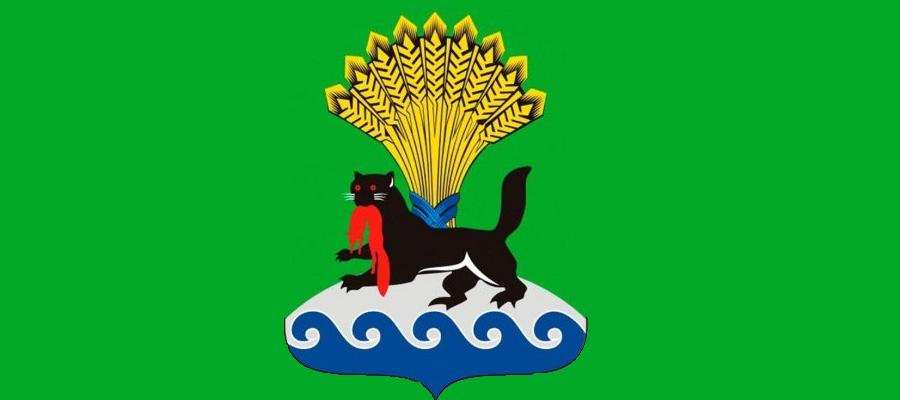 Межбюджетные трансферты бюджетам поселений, входящим в состав Иркутского района на 2020 – 2021  годы
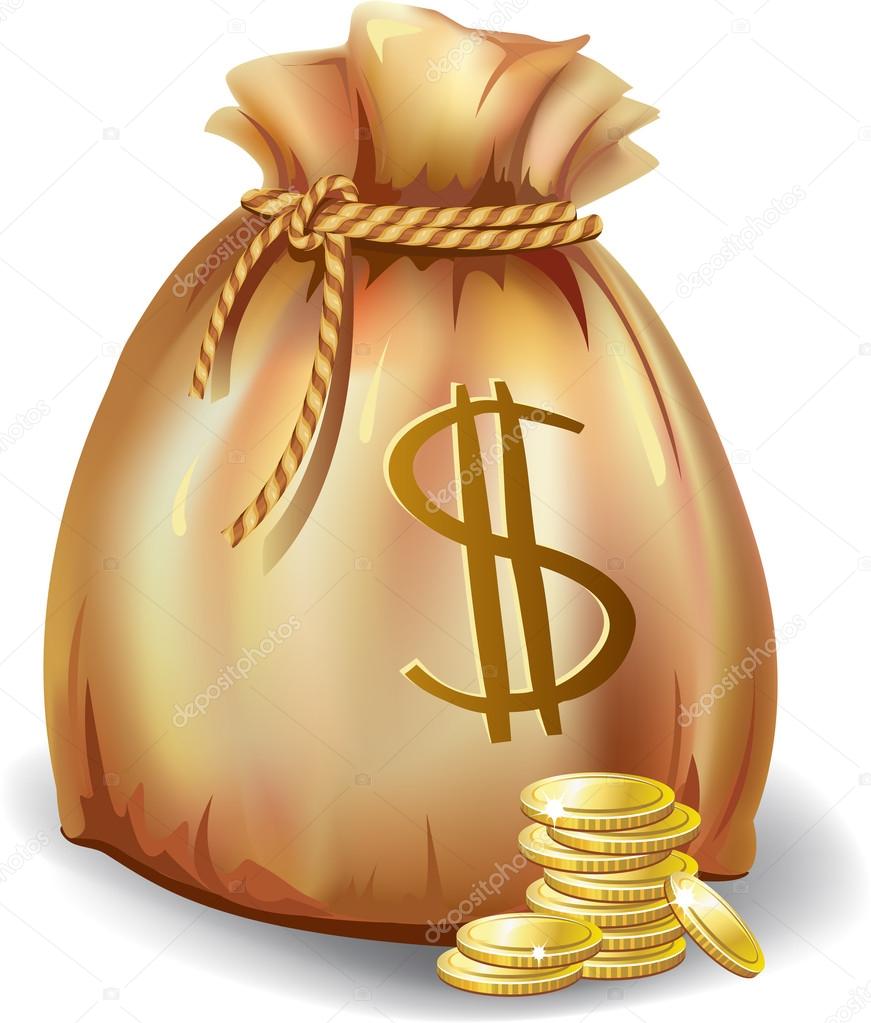 2020 год
2021 год
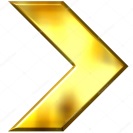 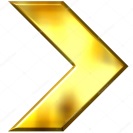 193,1 млн. руб.
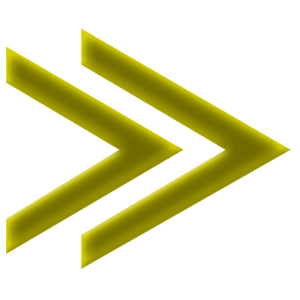 193,7 млн. руб.
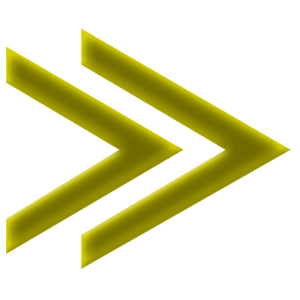 147,7 млн. руб.
146,9 млн. руб.
45,4 млн. руб.
46,8 млн. руб.
за счет средств районного бюджета
за счет средств районного бюджета
за счет средств областного бюджета
за счет средств областного бюджета
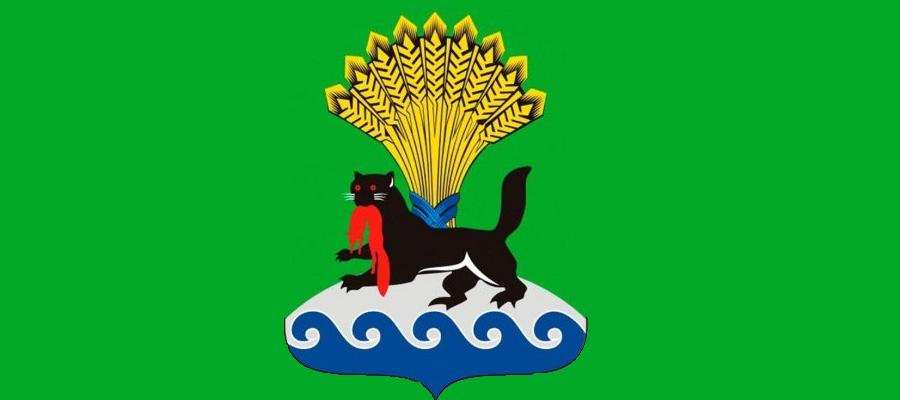 Ожидаемое исполнения бюджета за 2018 год и основные характеристики бюджета на 2019 – 2021 годы, млн. руб.
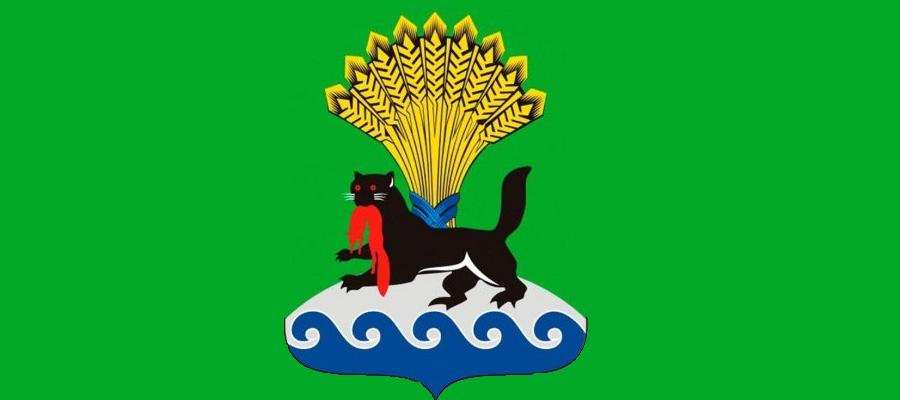 Спасибо за внимание!
Комитет по финансам администрации Иркутского районного муниципального образования
Тел.: 8(3952)718-056
e-mail: fin20@gfu.ru
Интернет-сайт: http://irkraion.ru